Япония – страна восходящего Солнца.
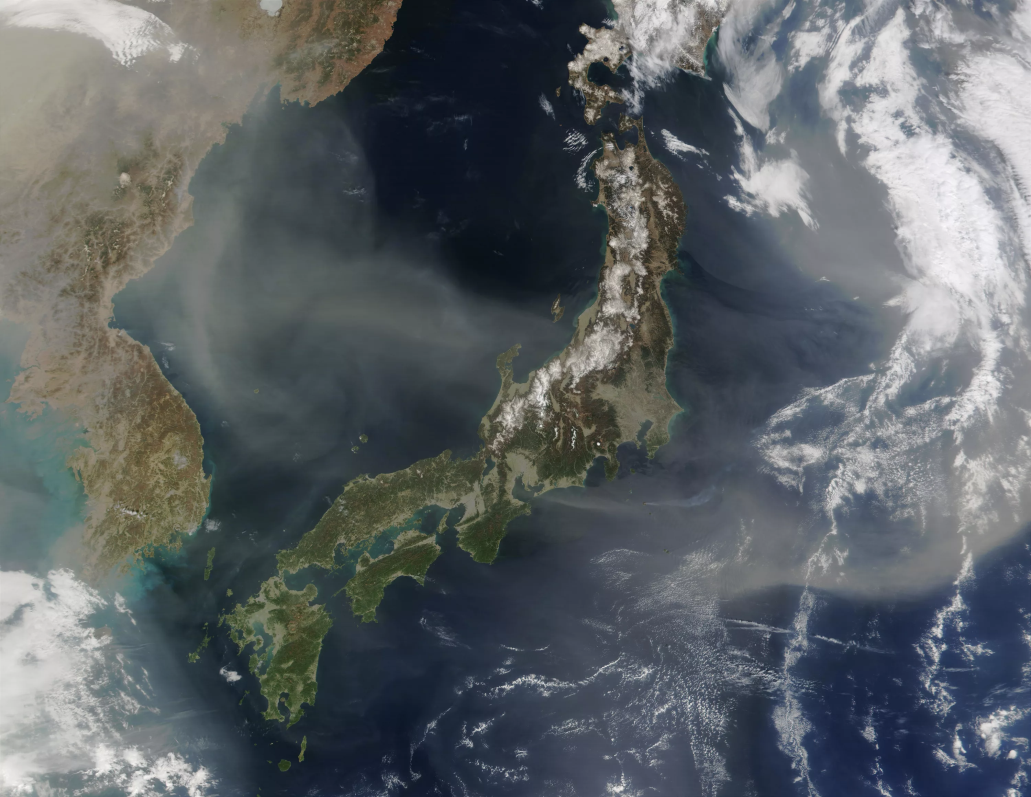 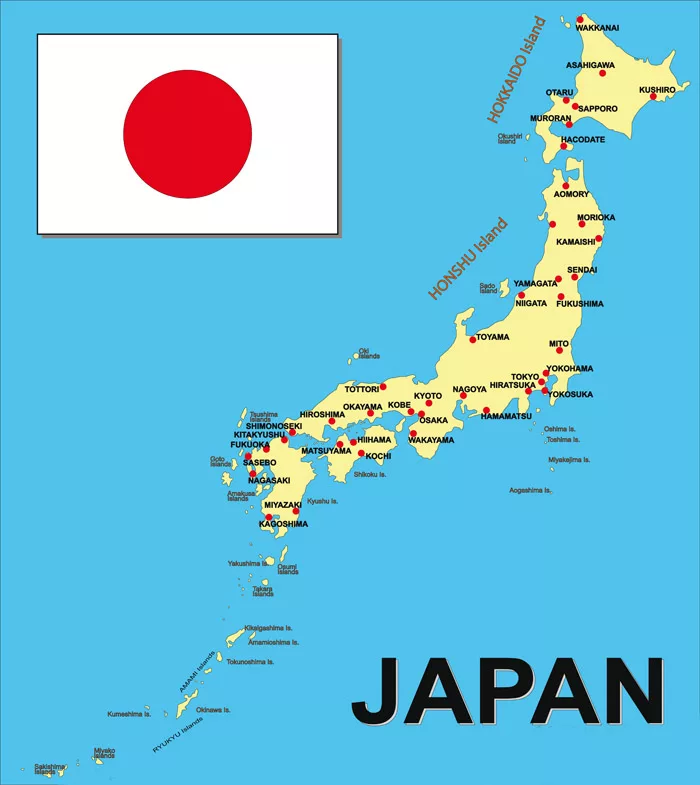 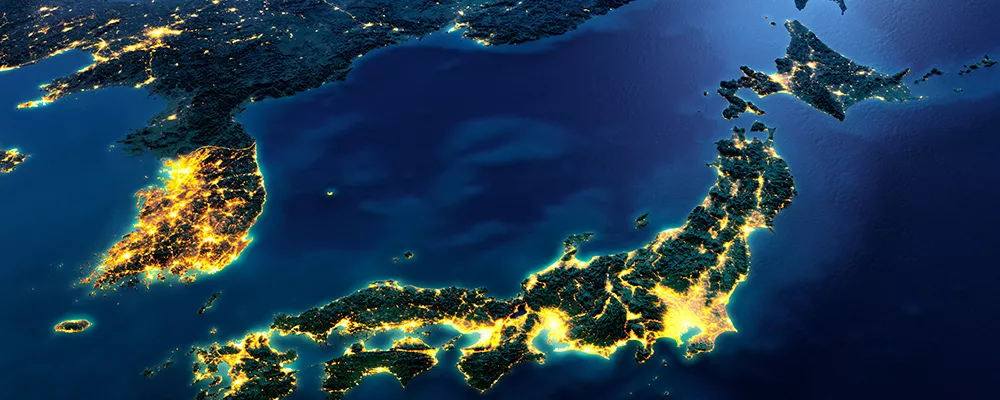 Япония – островное государство. Более 1 000 островов. Крупнейшие: Хонсю, Кюсю, Сикоку, Хоккайдо.
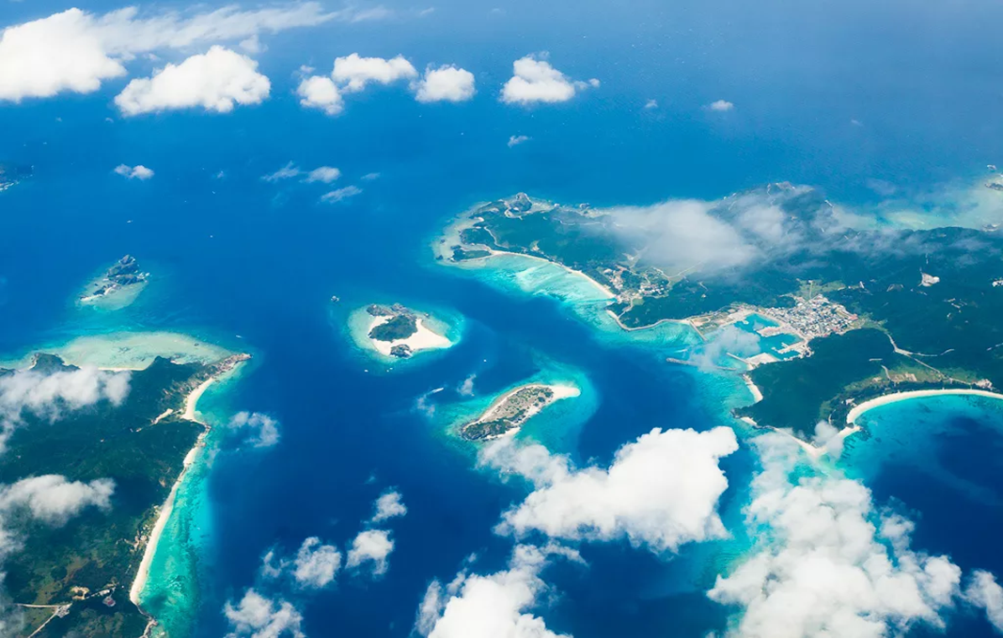 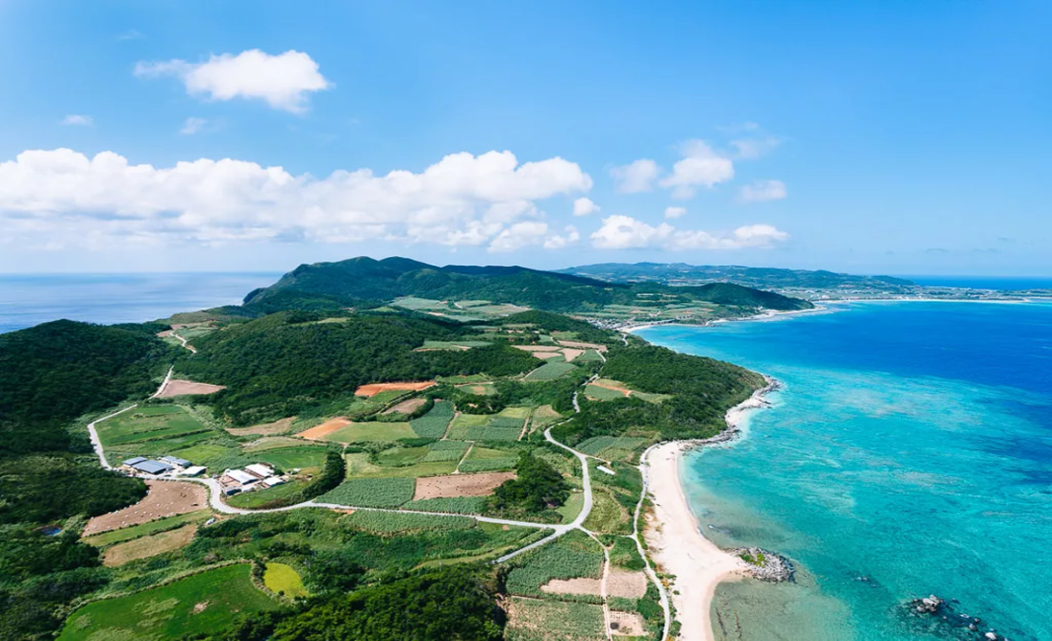 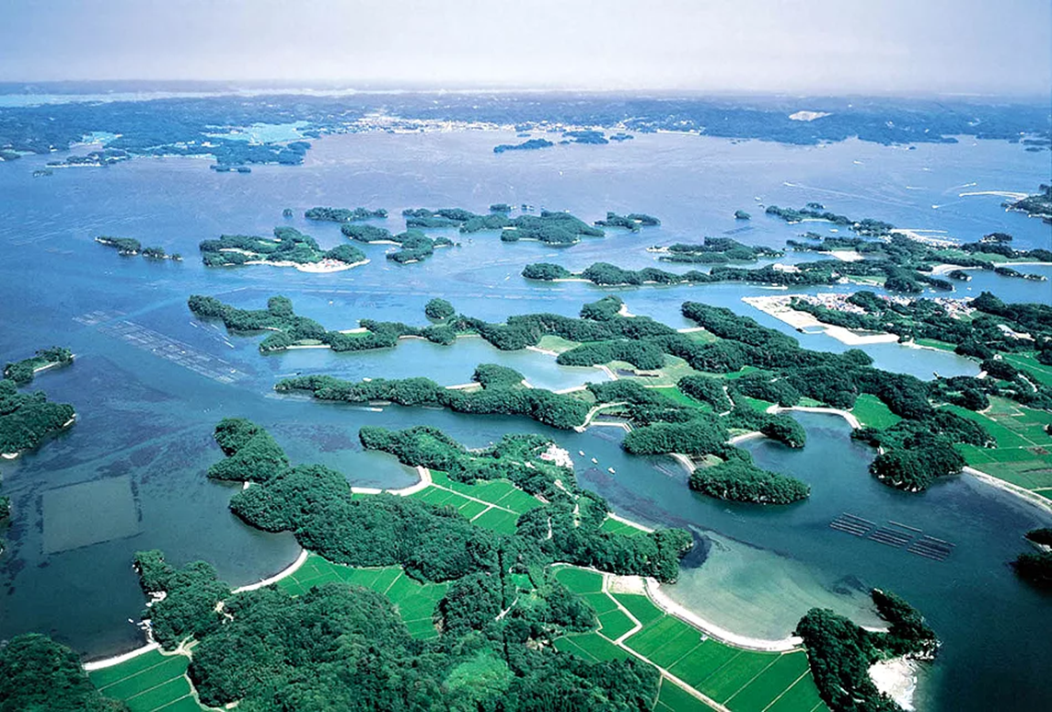 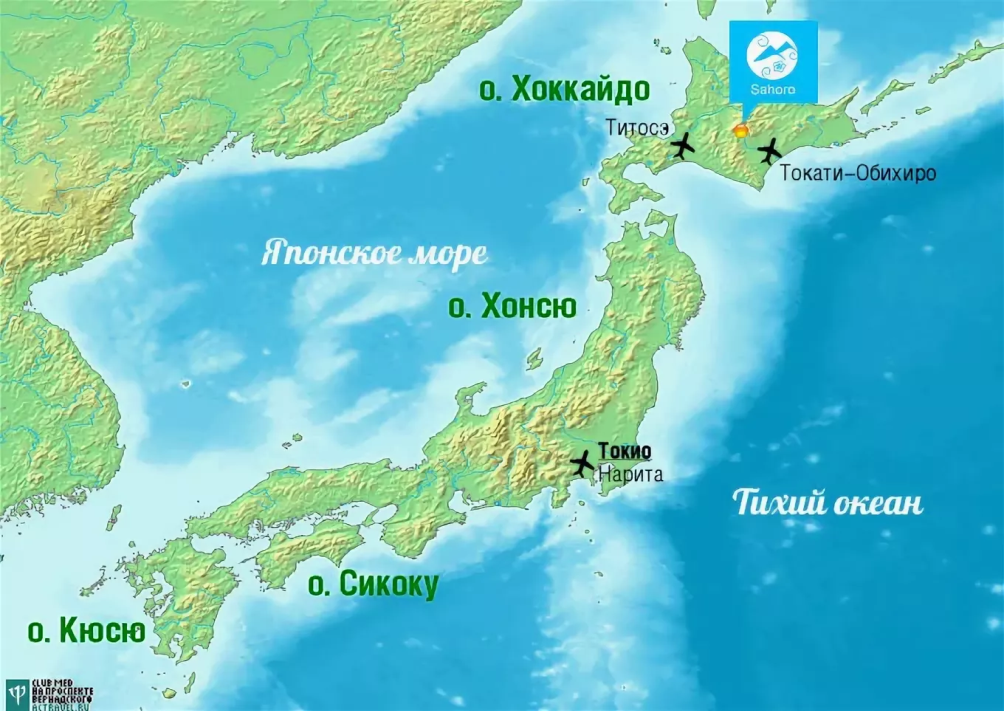 Небо – человек – земля
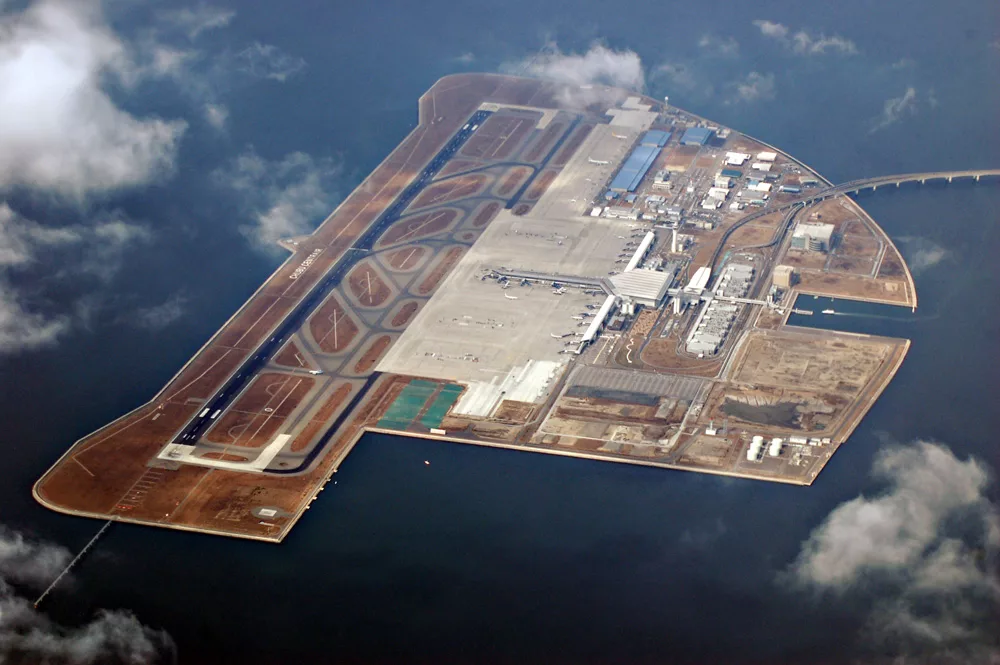 Острова из мусора.
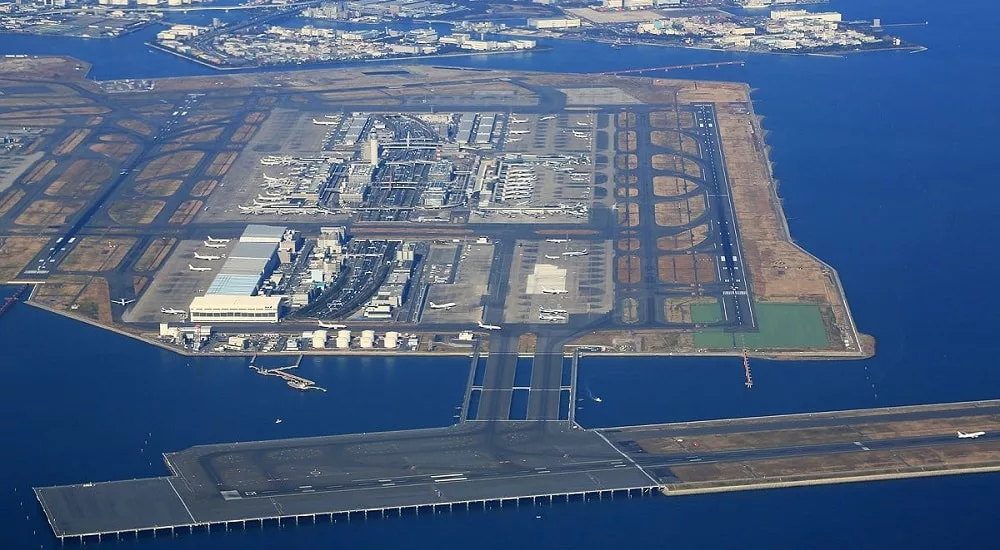 Аэропорт, построенный на острове из мусора.
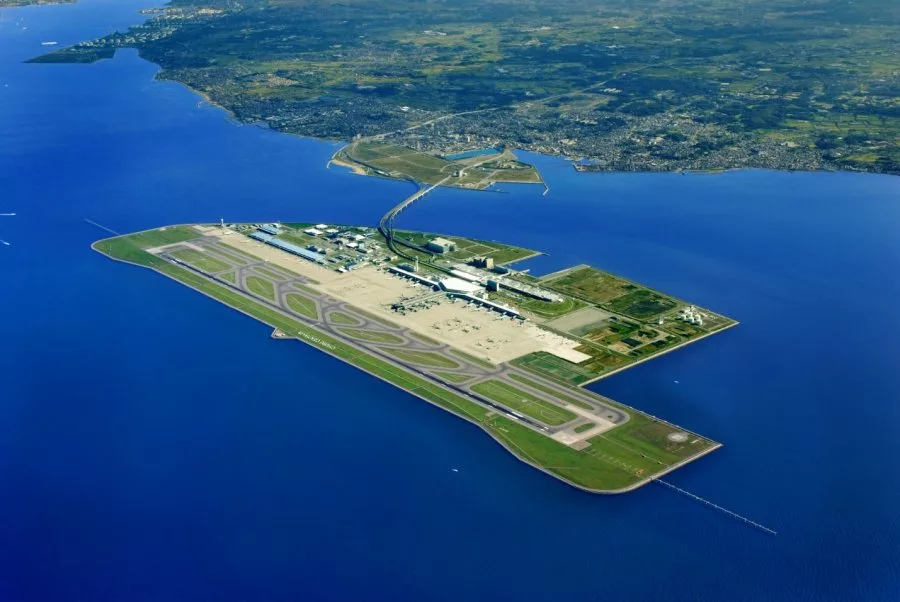 Он снежный лебедь,
Он и дух орлиный,
И весь очерчен 
огненным резцом.

К. Бальмонт
Предыдущий японский император Акихито с семьёй.
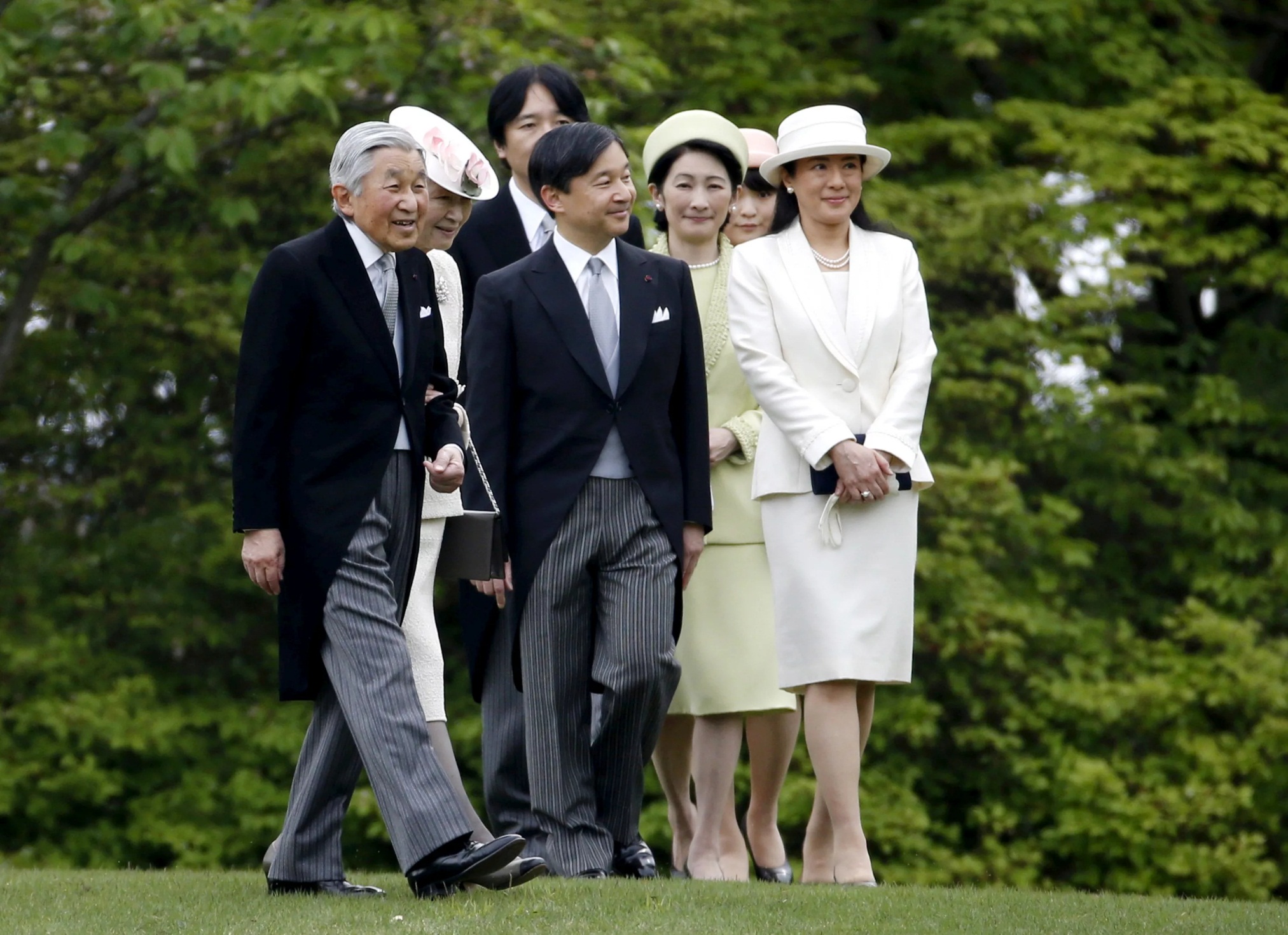 Японский император Нарухито с семьей.
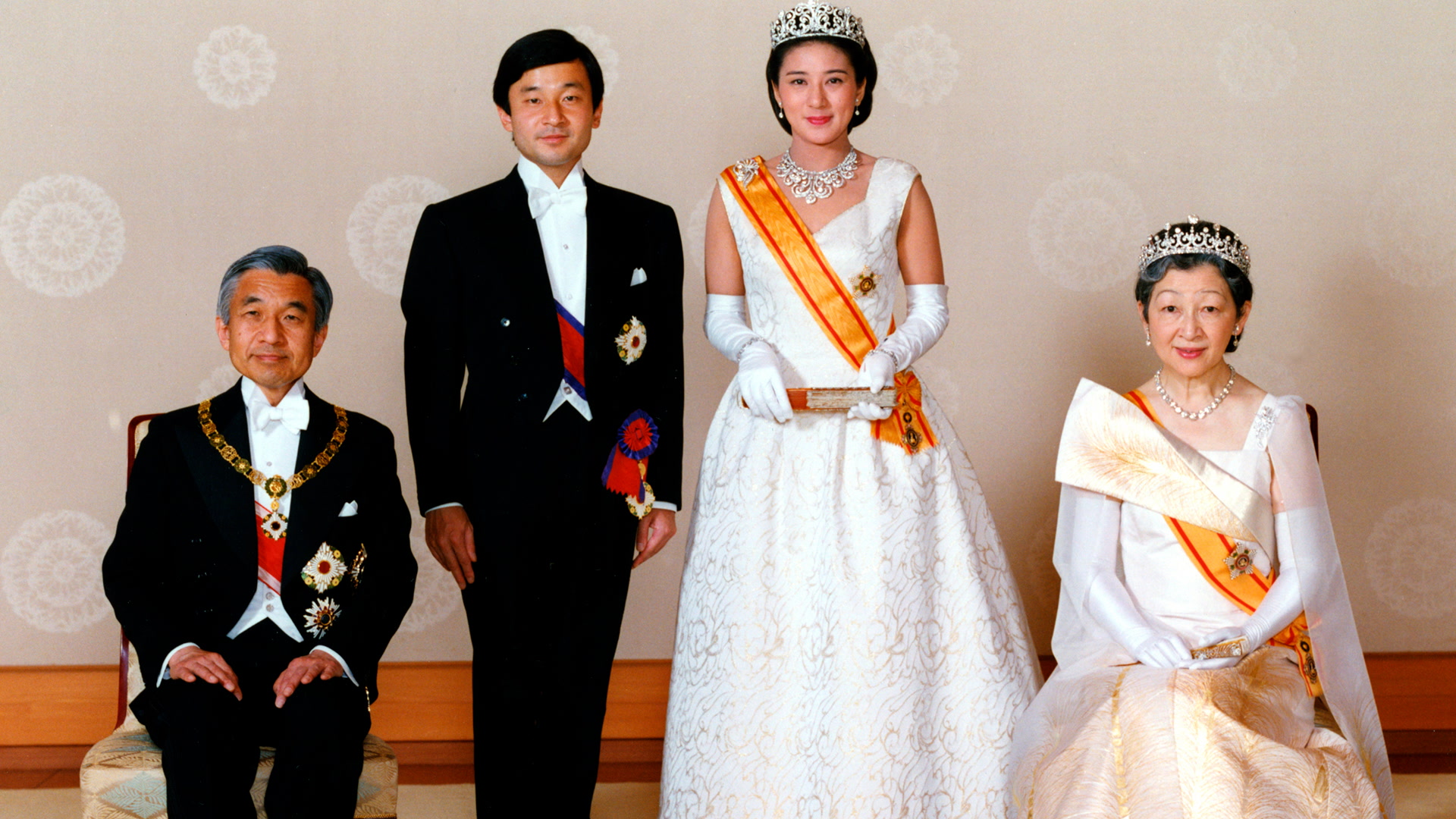 Императорский дворец в Токио.
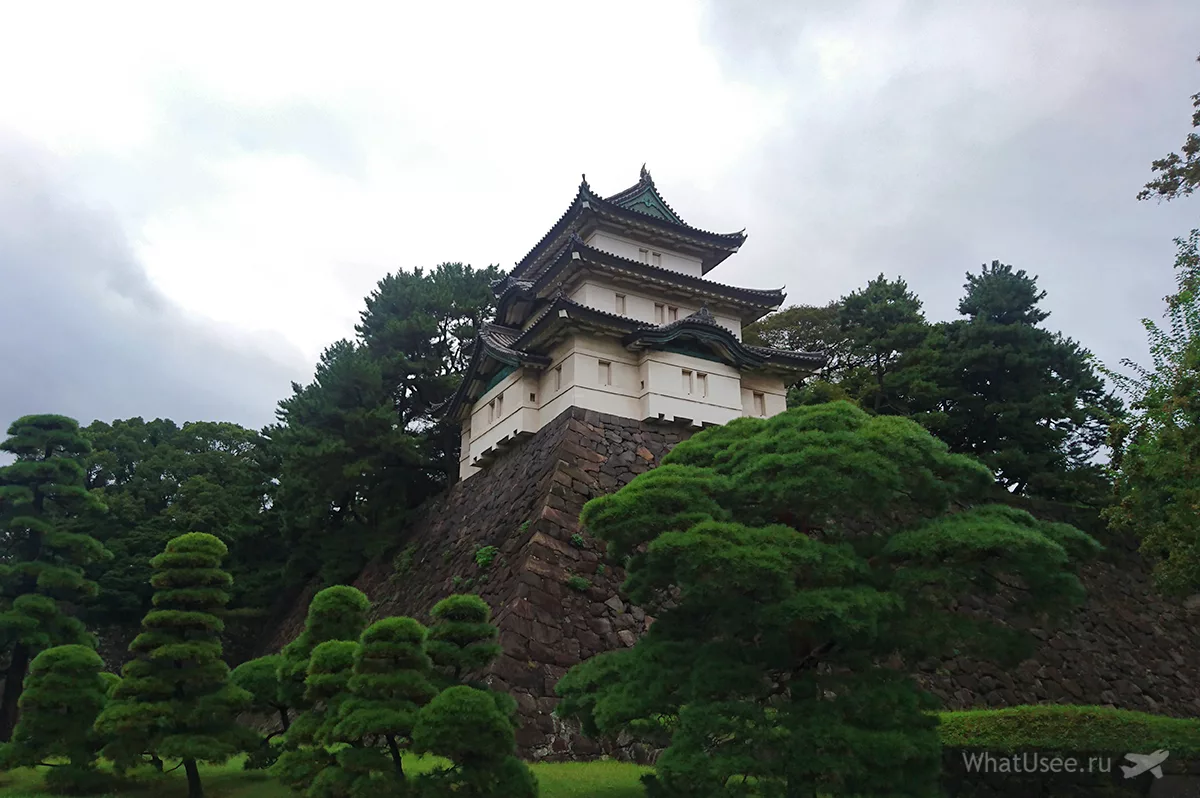 Императорский дворец в Токио.
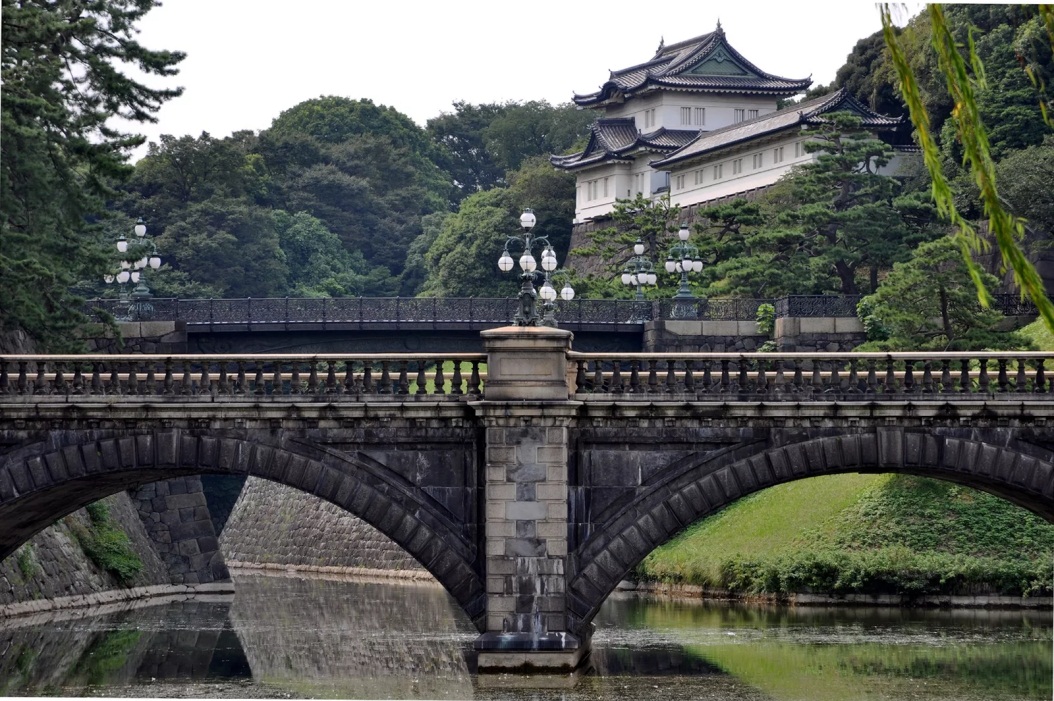 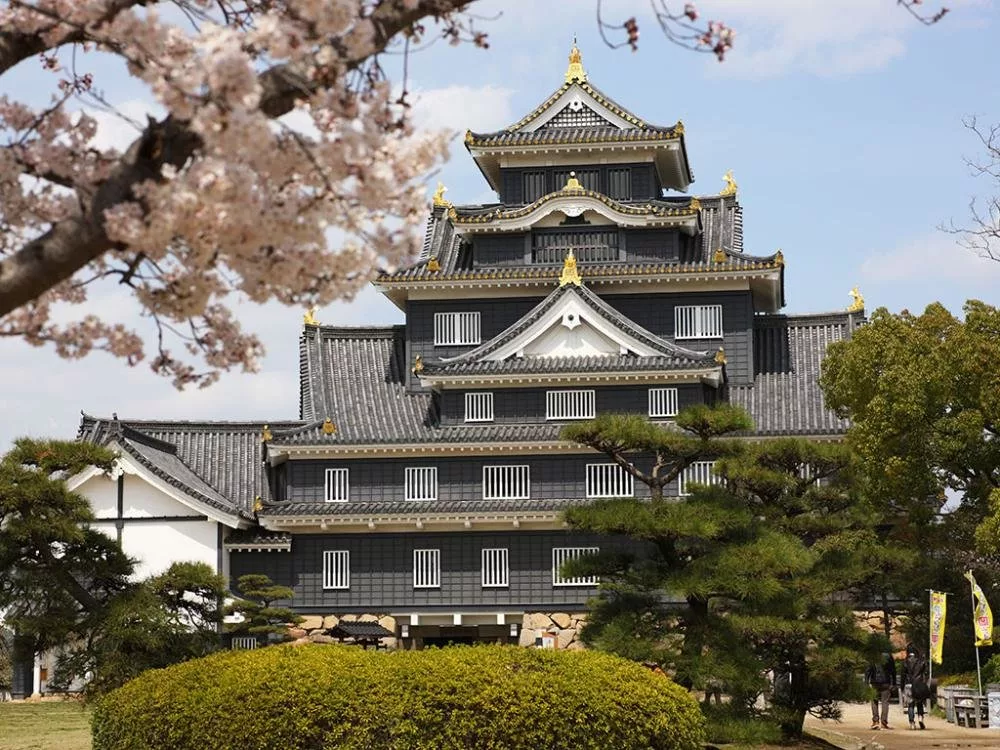 Императорский дворец в Киото.
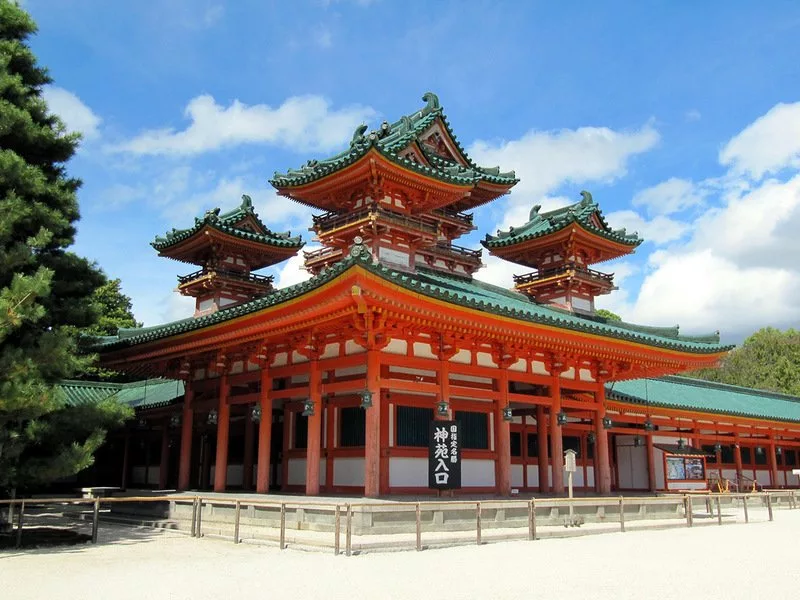 Императорский дворец в Киото.
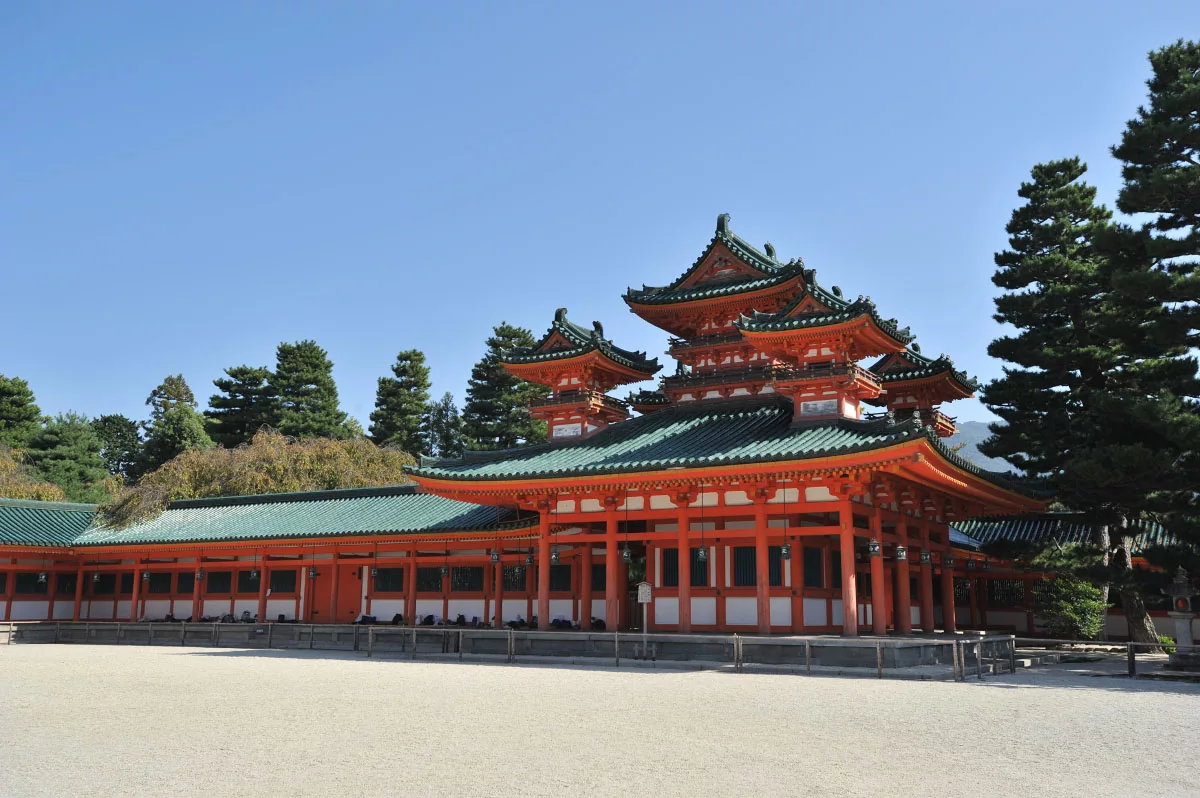 Токио. Императорский дворец.
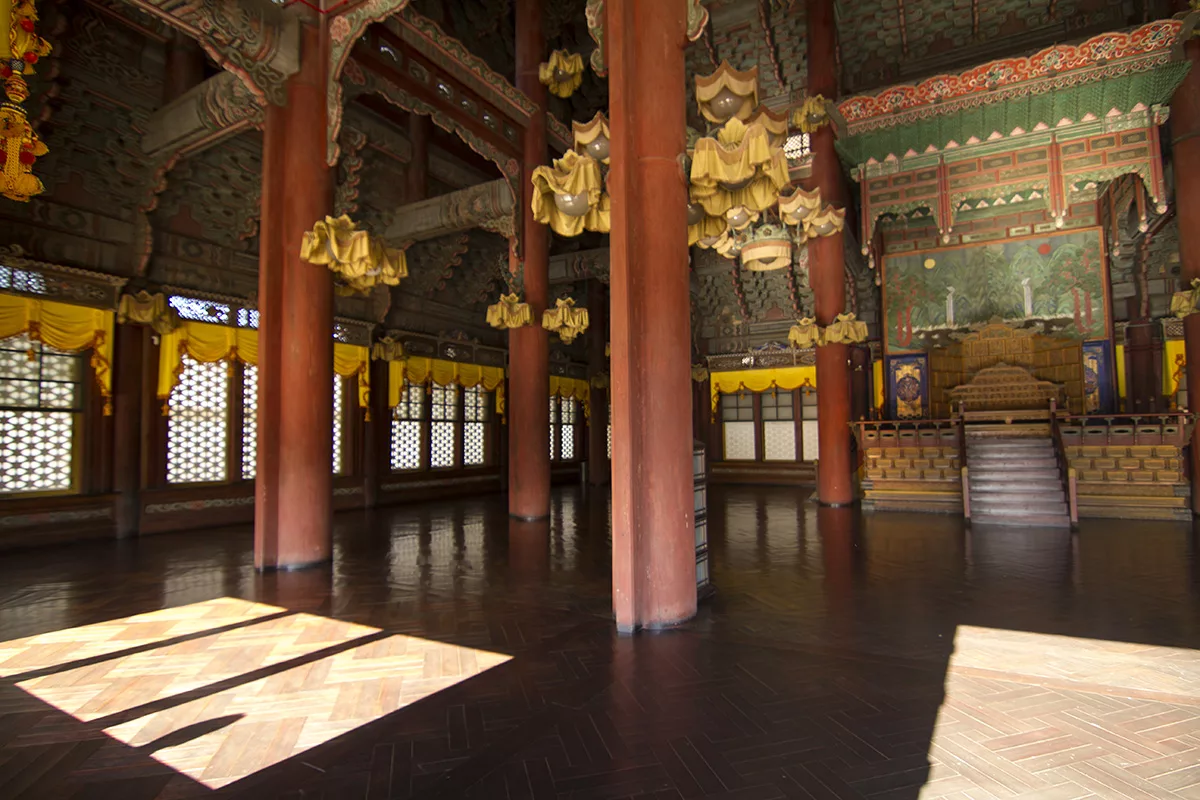 Самураи – японские воины.
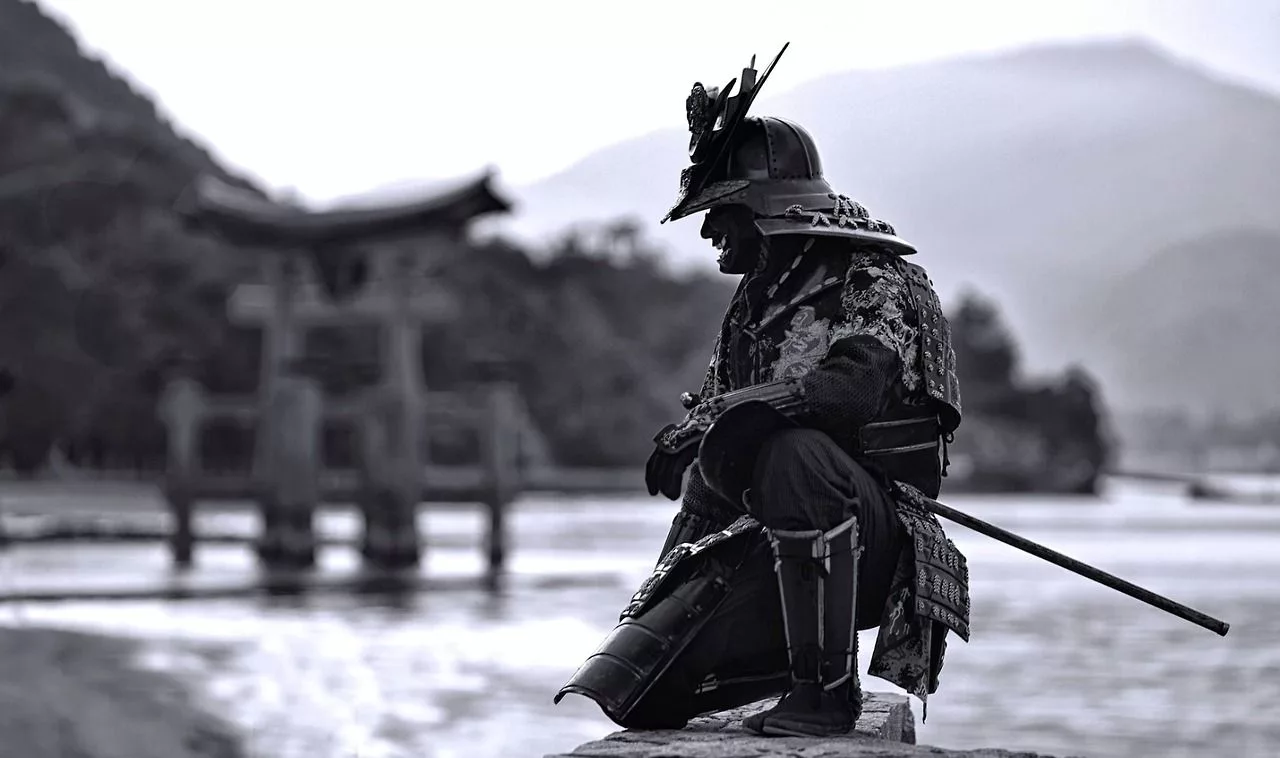 Снаряжение самурая.
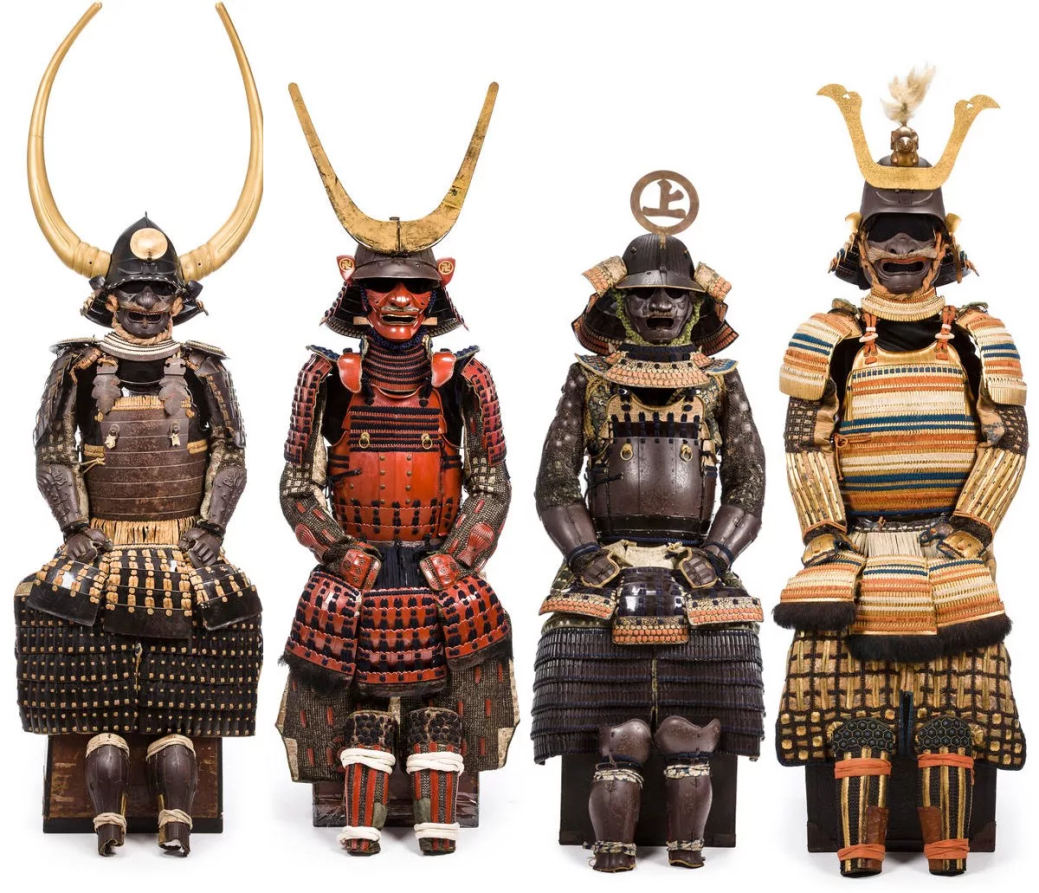 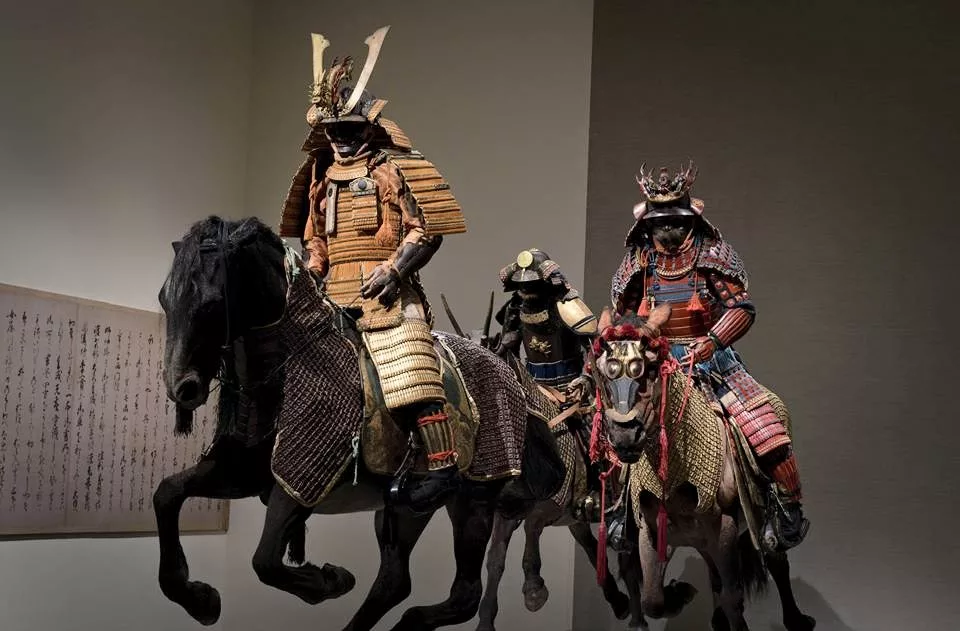 Сад камней появился в 14-16 веках.
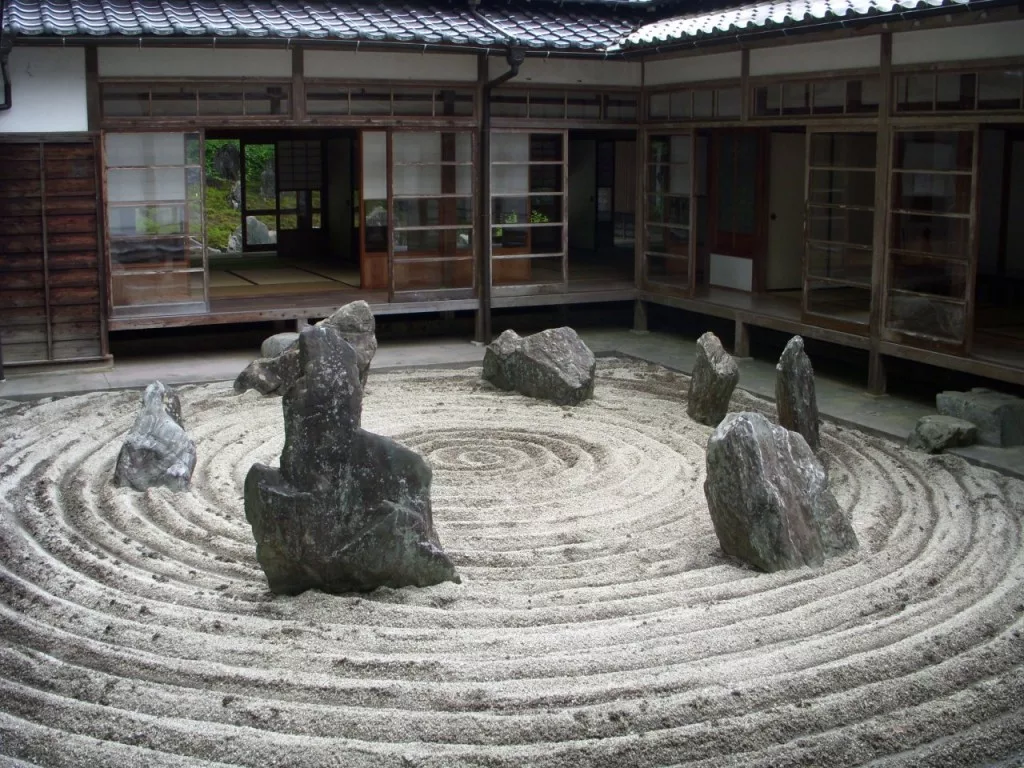 «Каменные сады». 15 камней. Видно 14 камней.
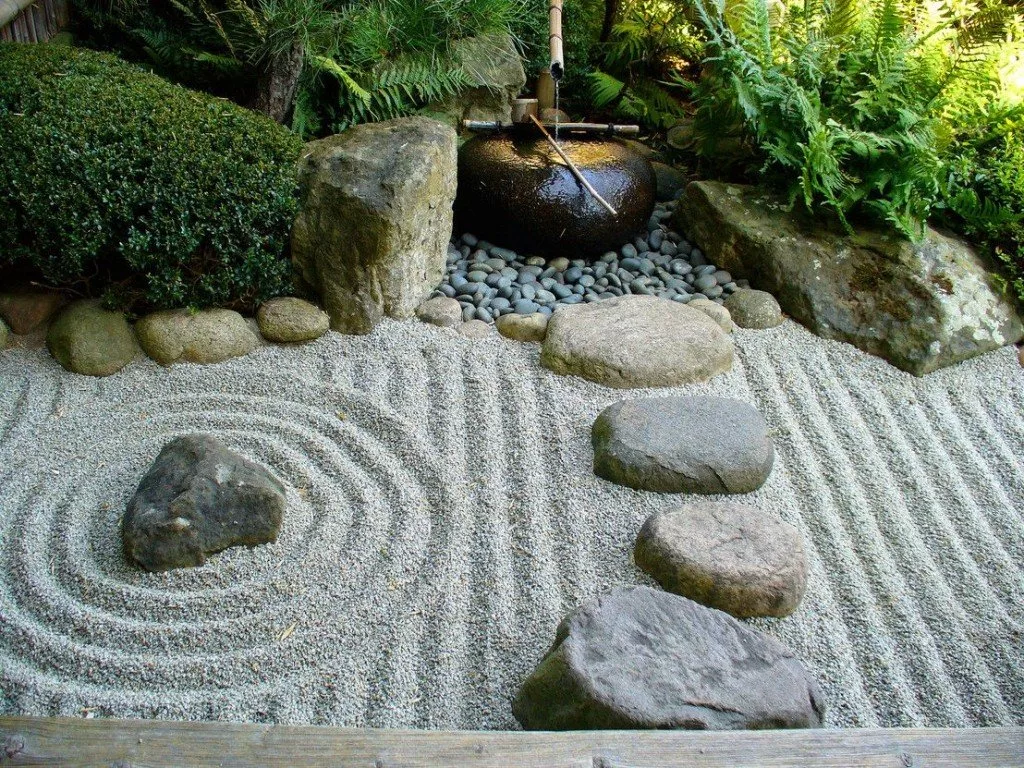 Сад камней: 15 камней, хвойное деревце, немного  травы, посаженной на разных уровнях, лужайка, дорожки из песка и гальки.
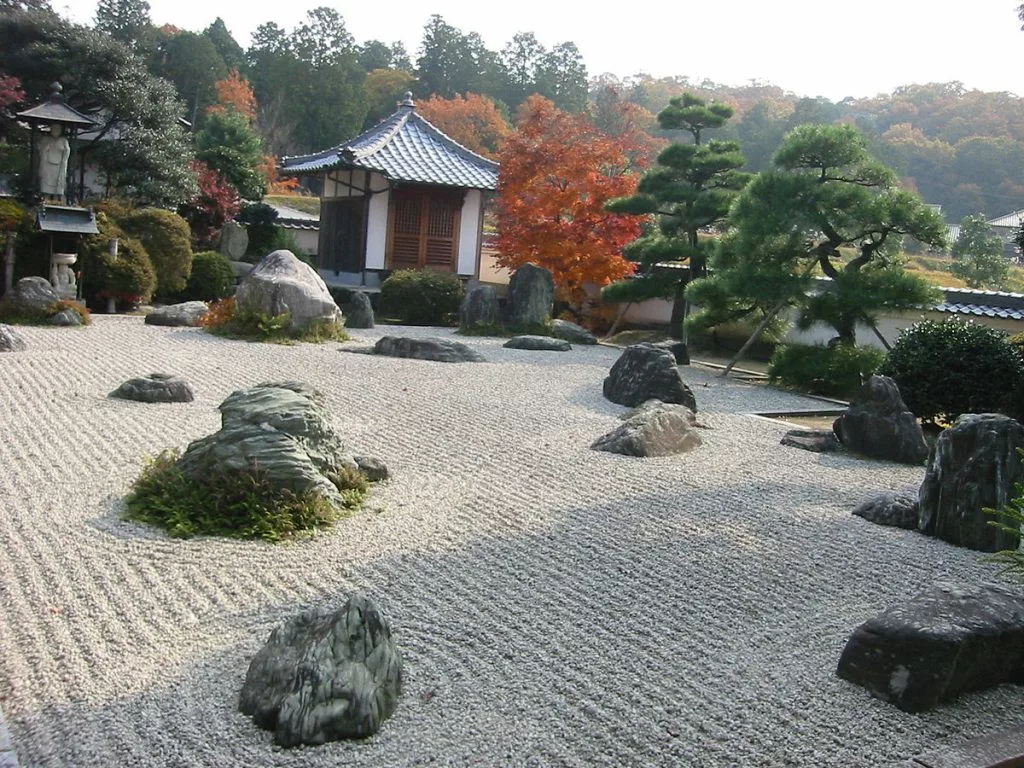 Сакура – цветущая вишня и слива.
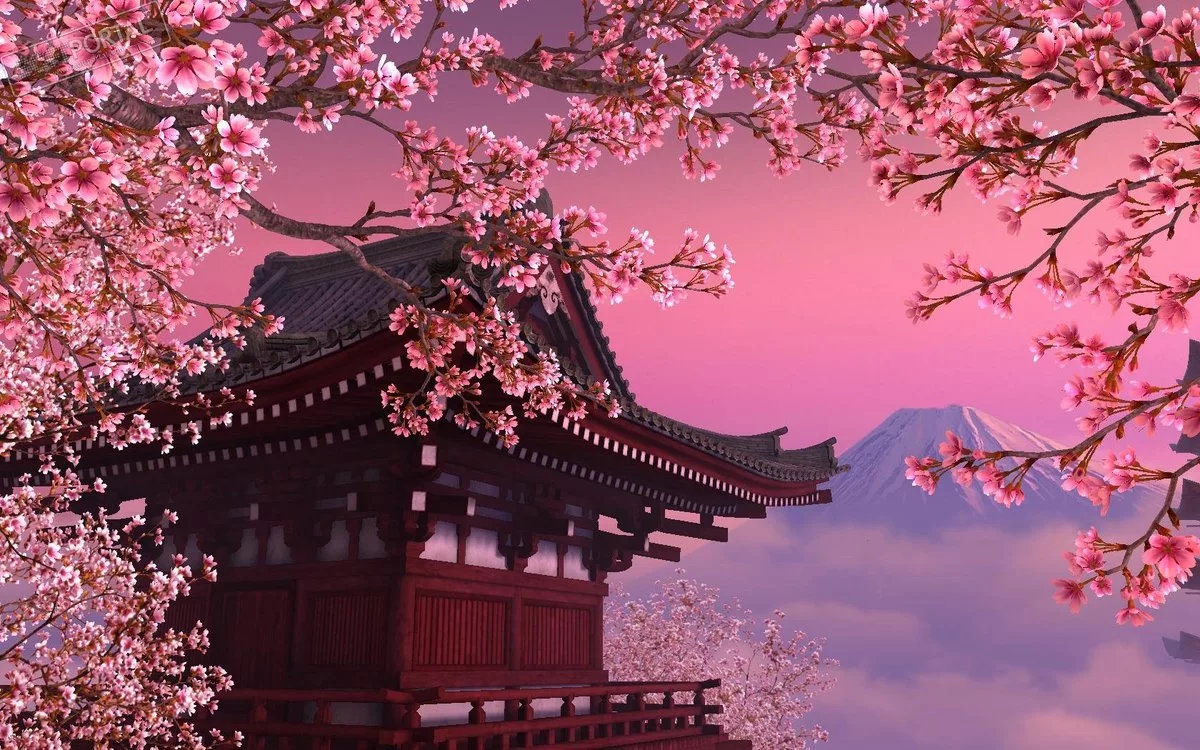 Сакура.
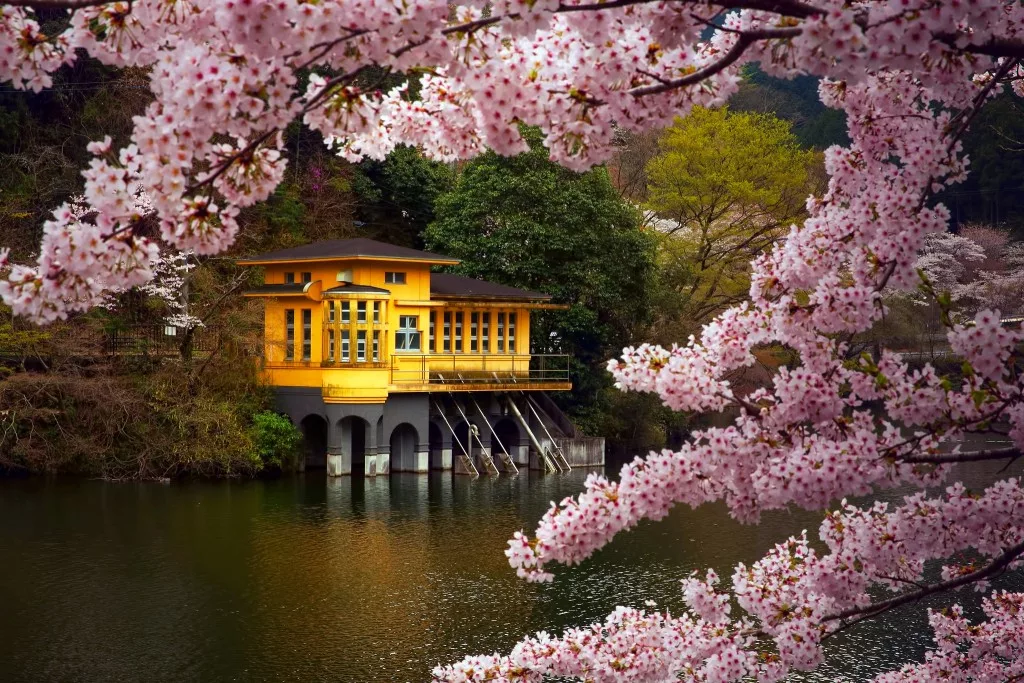 Икэбана – цветочная композиция, символизирующая небо – человека – землю.
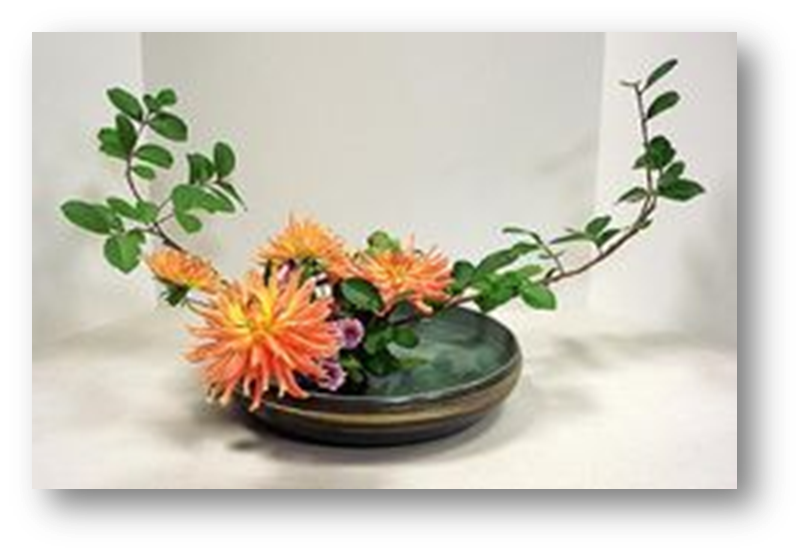 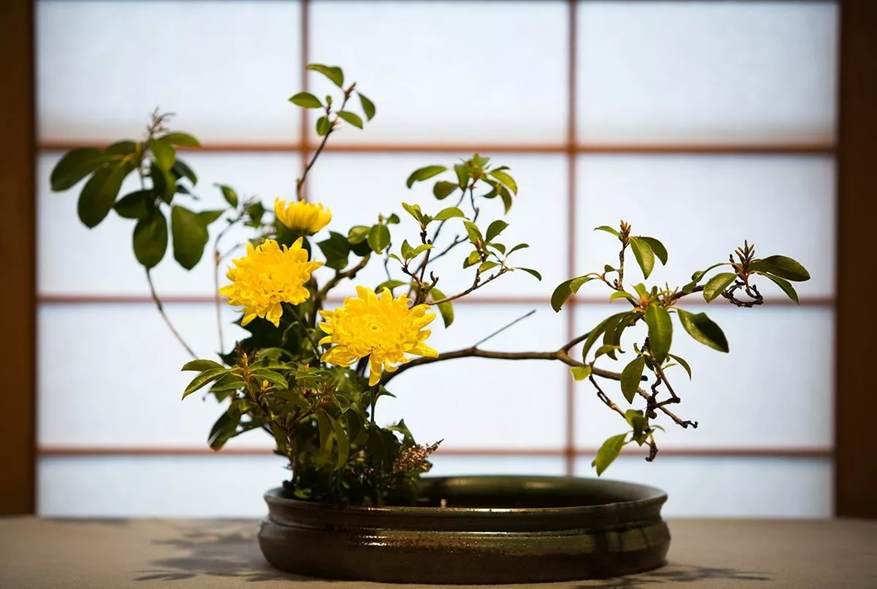 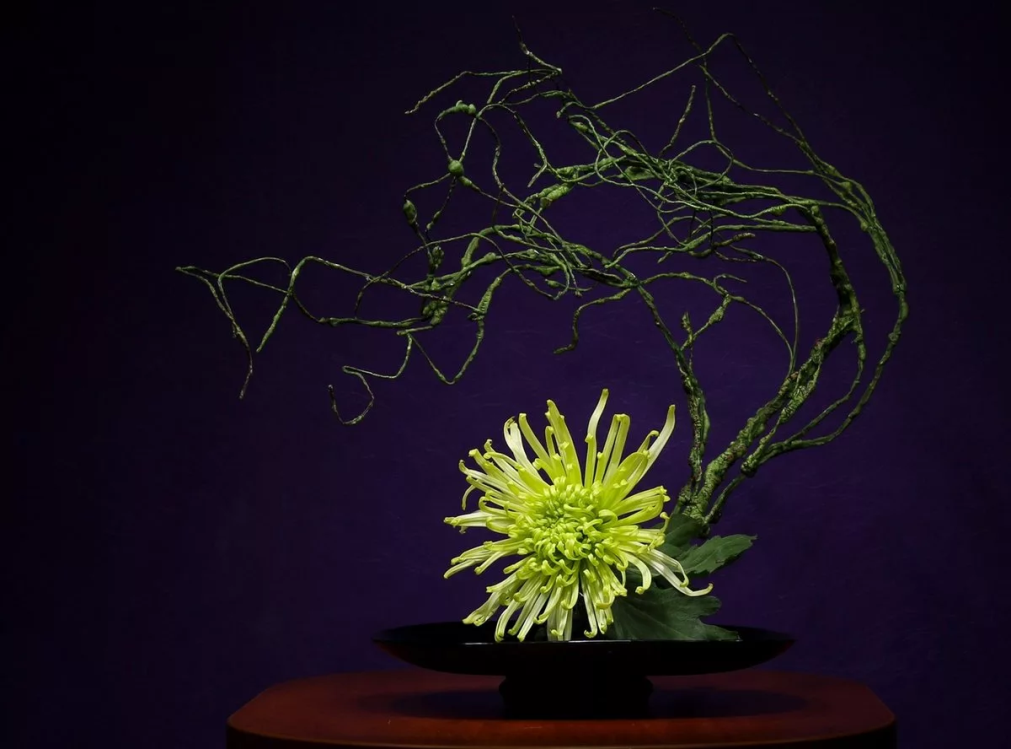 В букетах – растения, цветущие в одно время года.
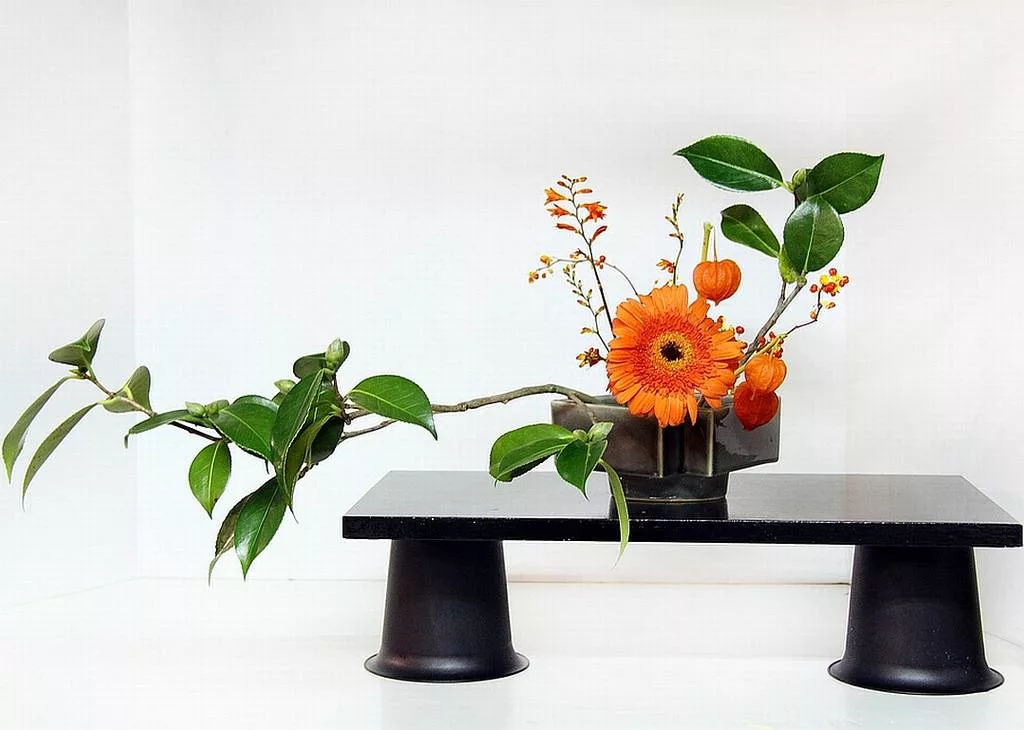 Бонсай – деревце, выращенное в цветочном горшке.
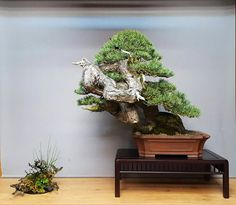 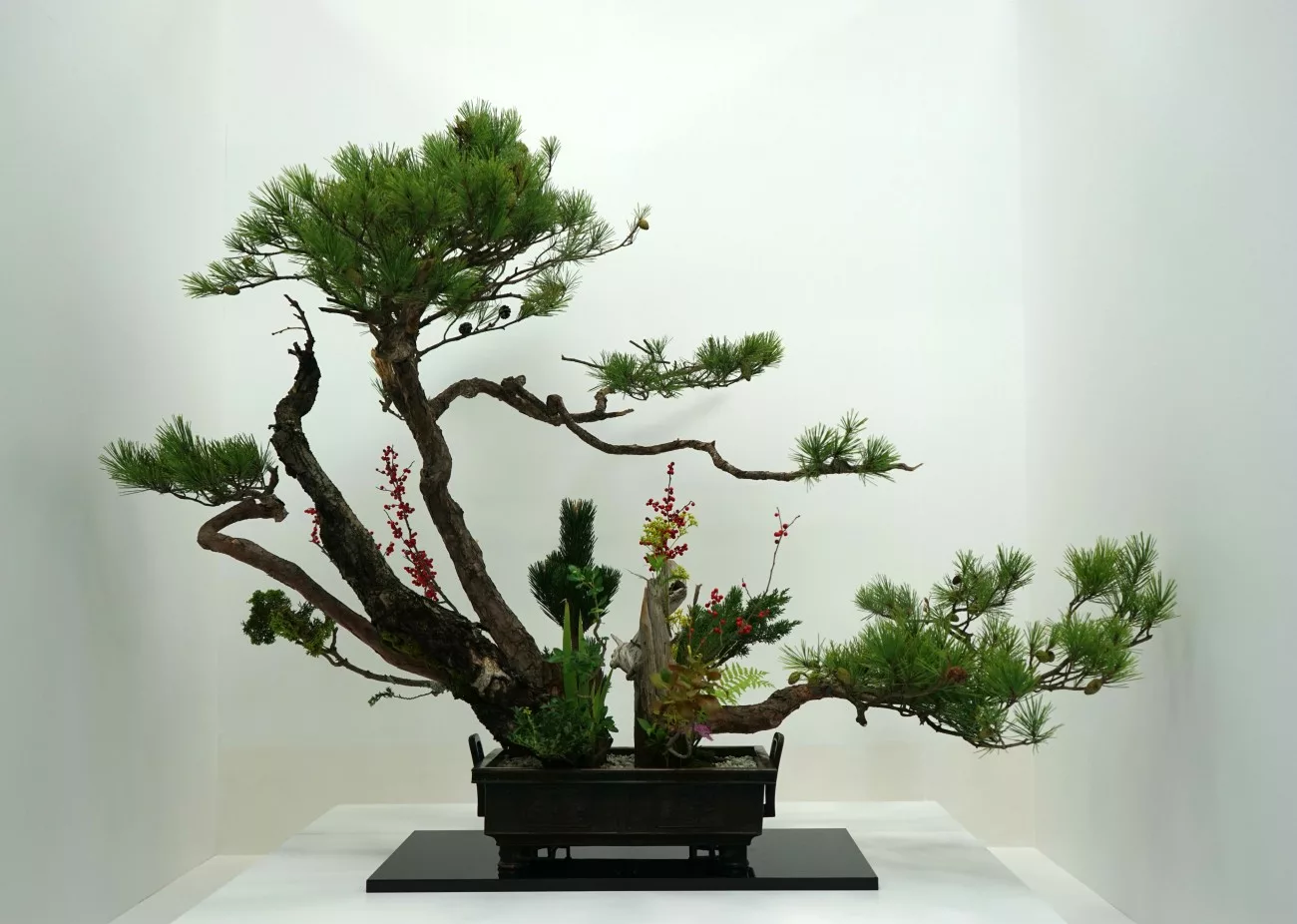 Бонсай и икэбана
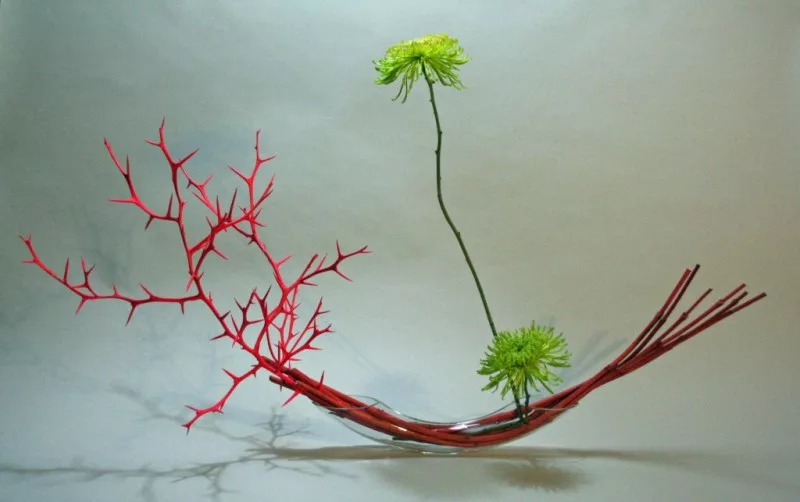 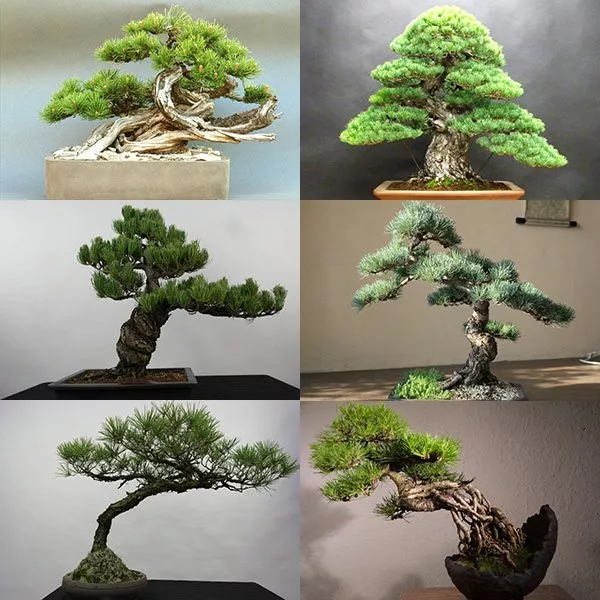 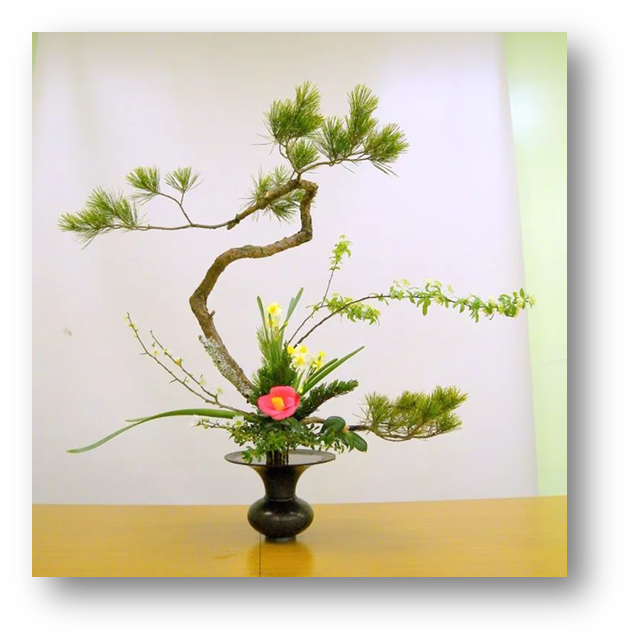 Фудзияма
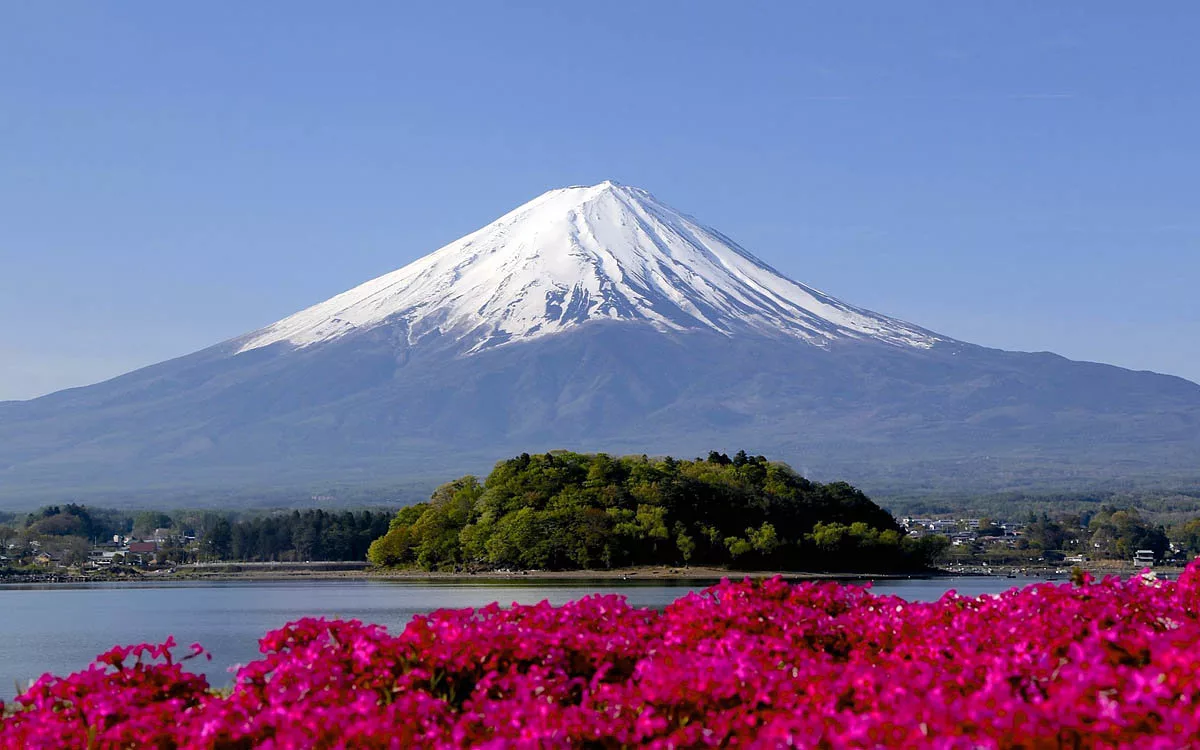 Фудзи – название. Яма – гора.
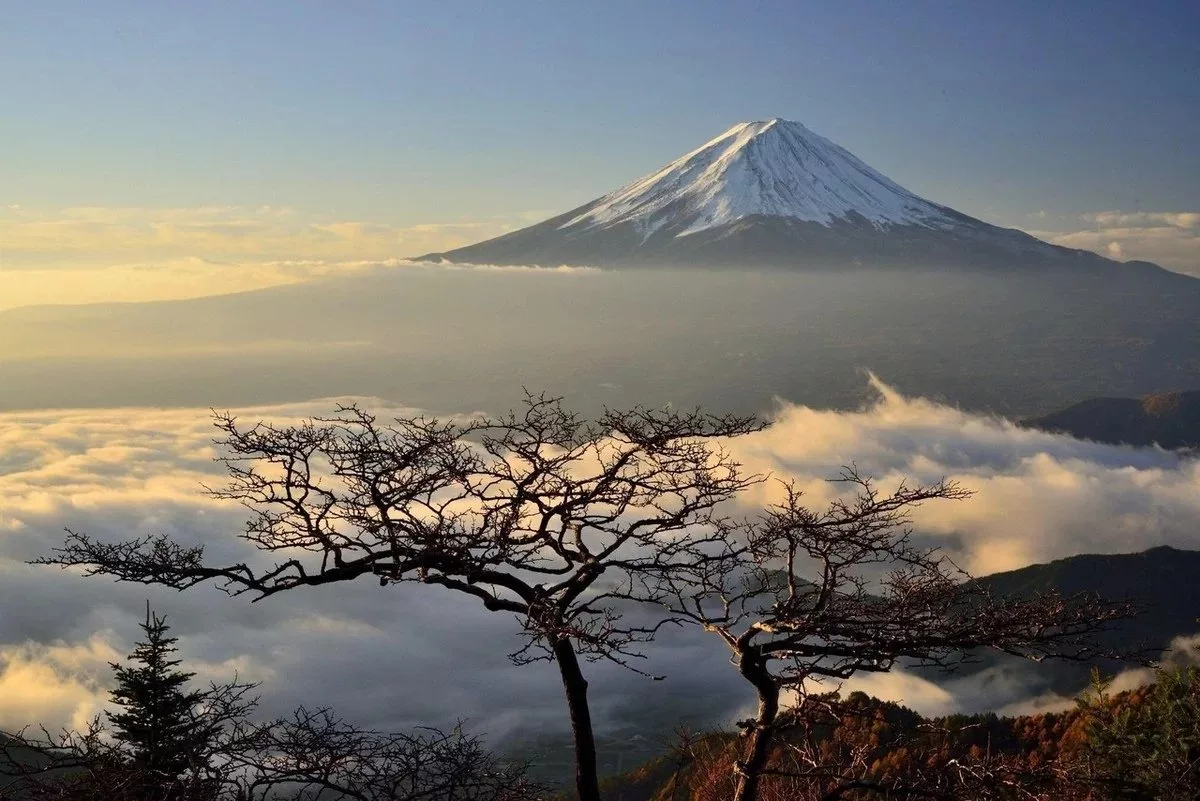 Вид горы Фудзи из космоса.
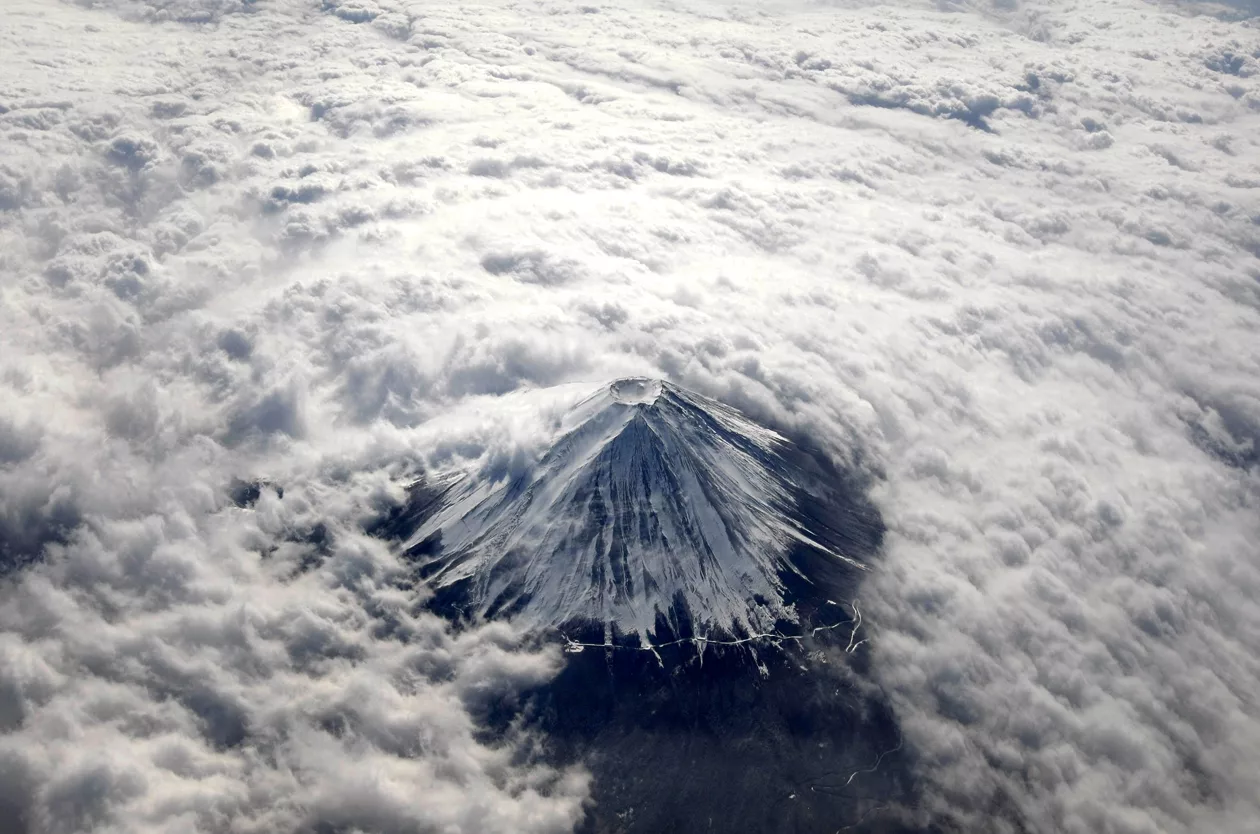 Японцы очень любят свой вулкан.
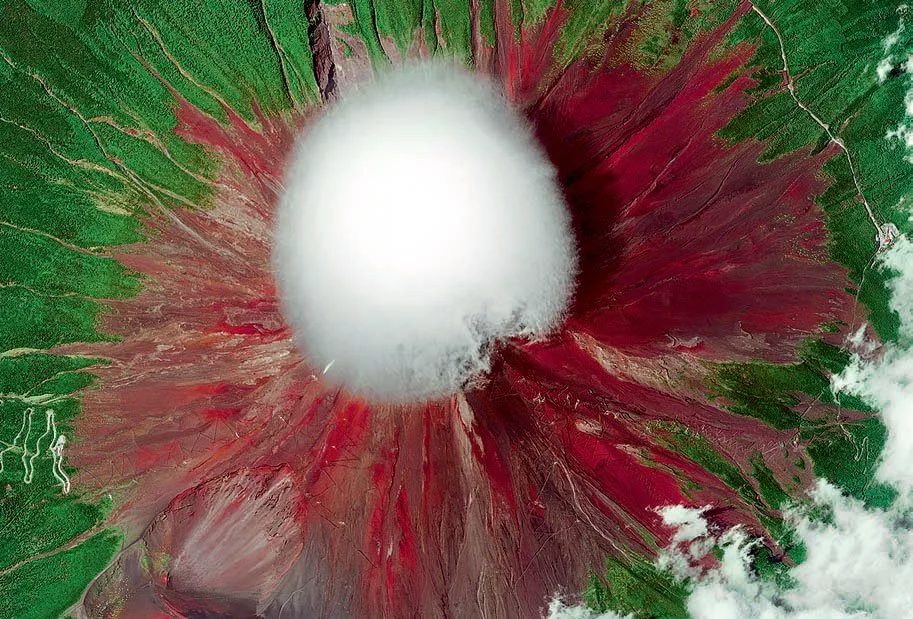 Он снежный лебедь,
Он и дух орлиный,
И весь очерчен 
огненным резцом.

К. Бальмонт
Фудзи на рассвете в тумане.
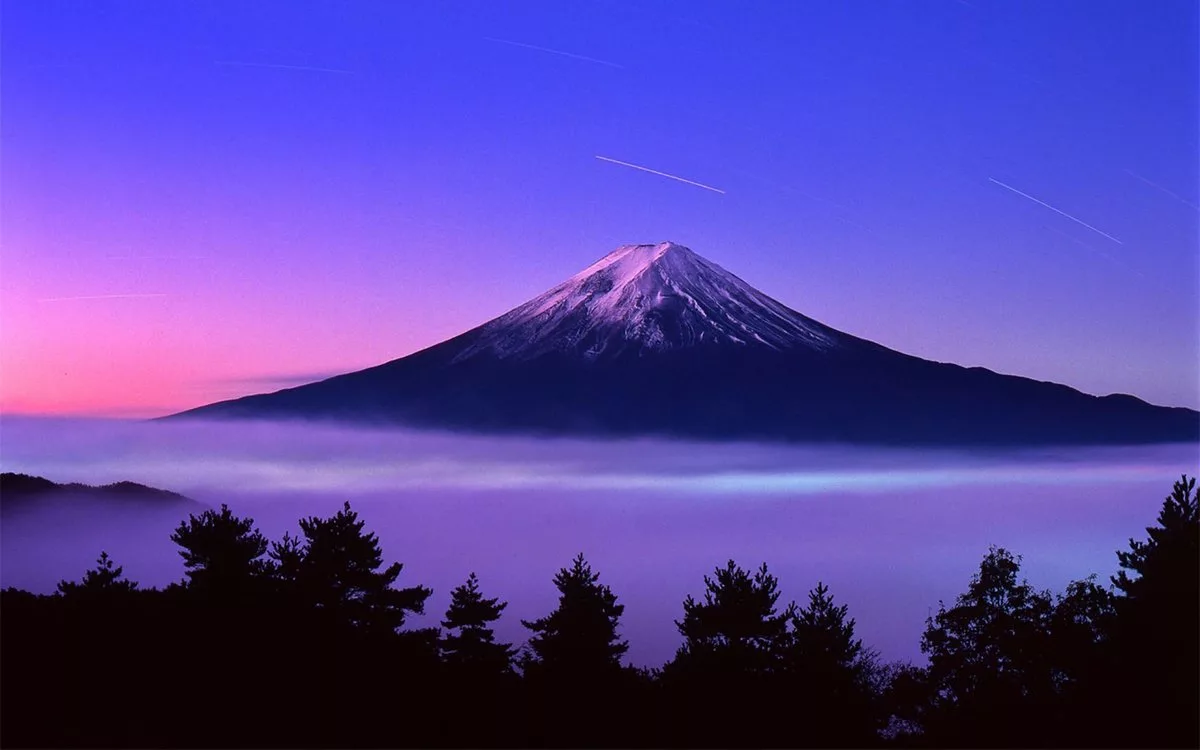 Облако над Фудзи.
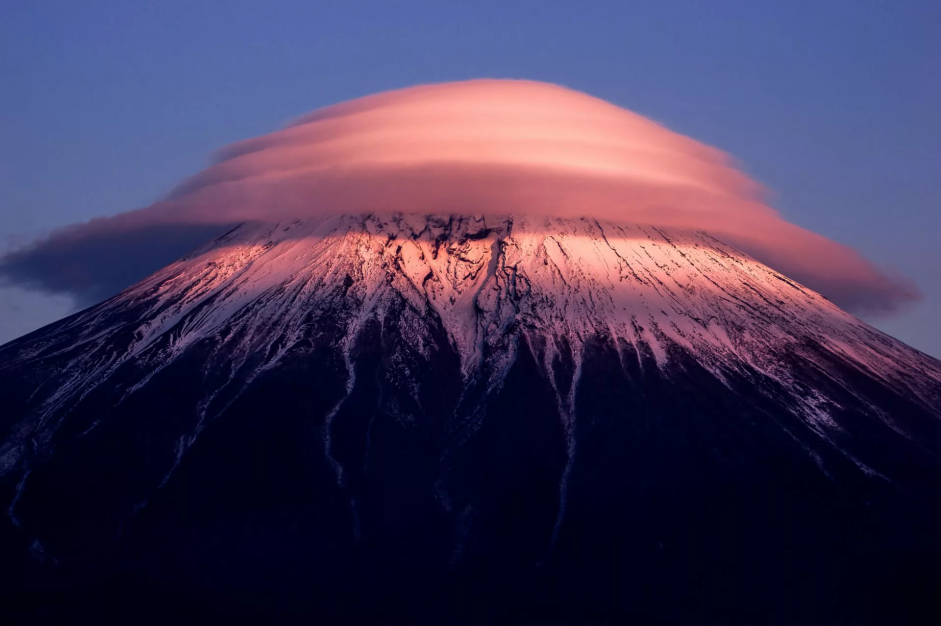 Фудзи - волна.
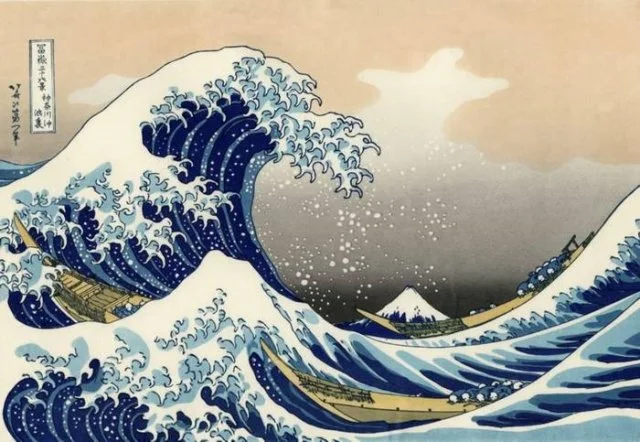 Японская графика. На заднем плане – Фудзи.
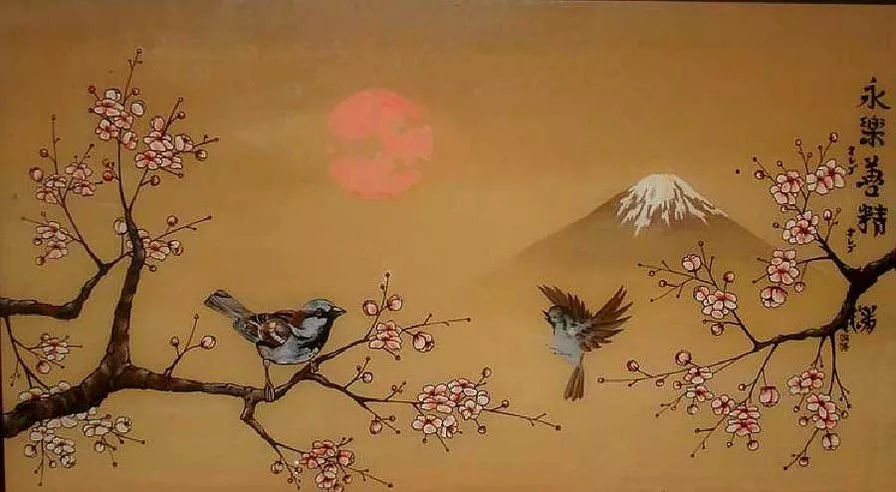 Природа Японии.
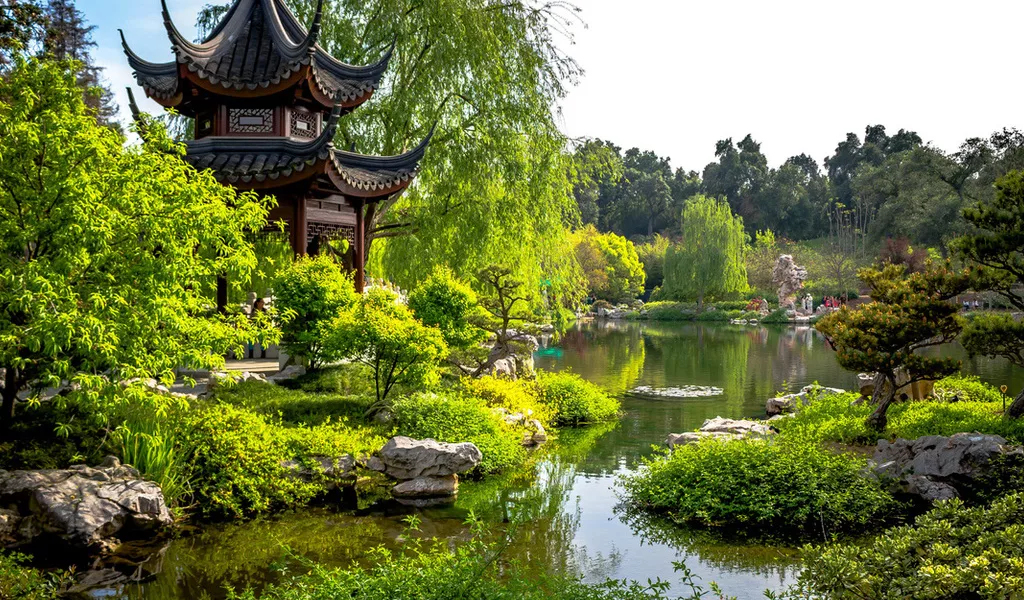 Осень в Японии.
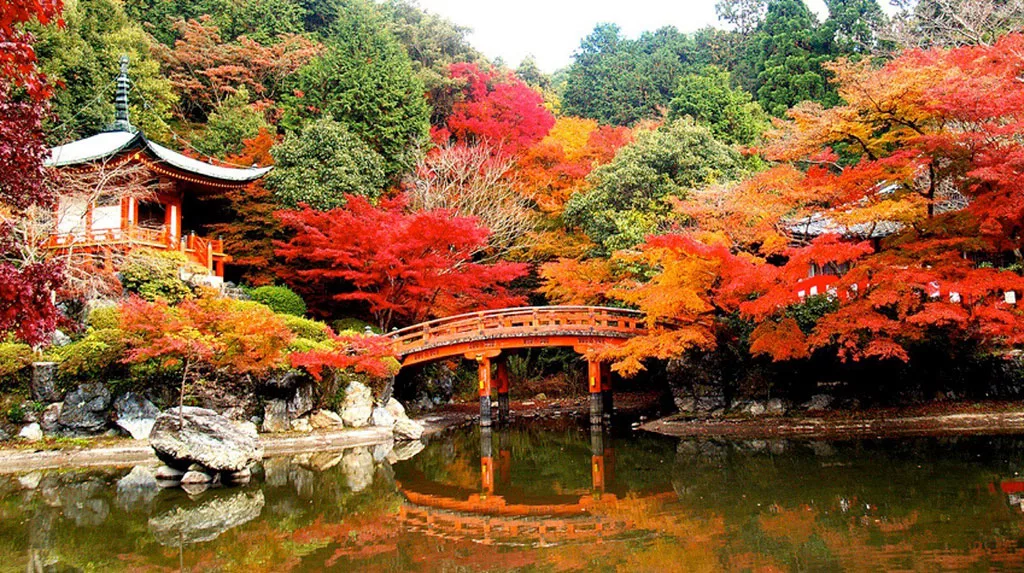 Дома.
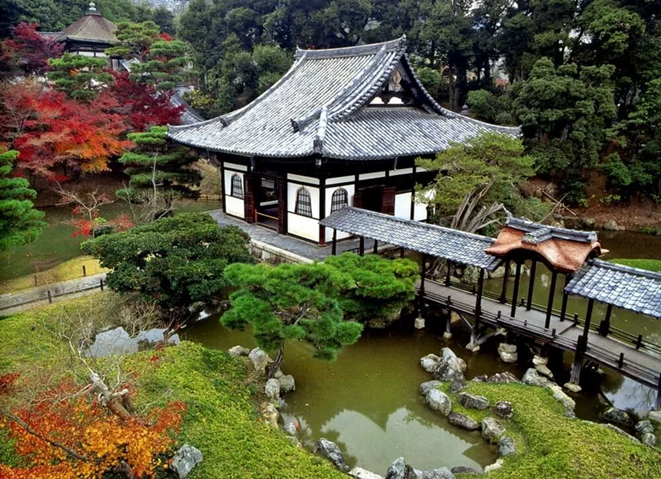 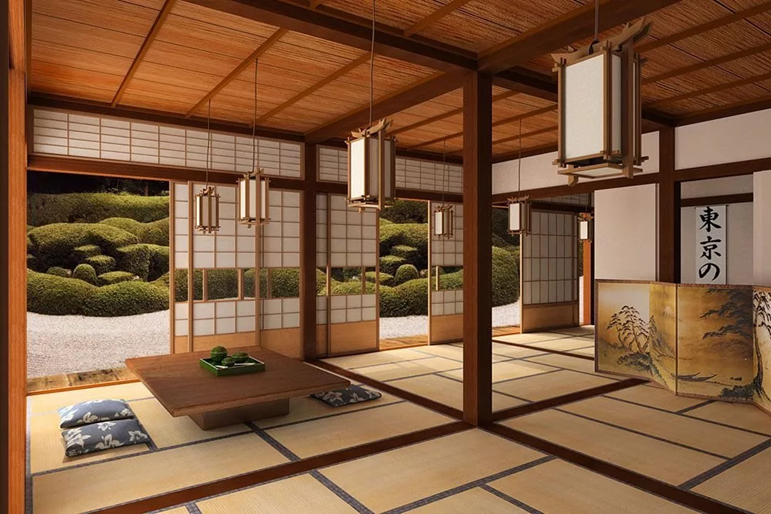 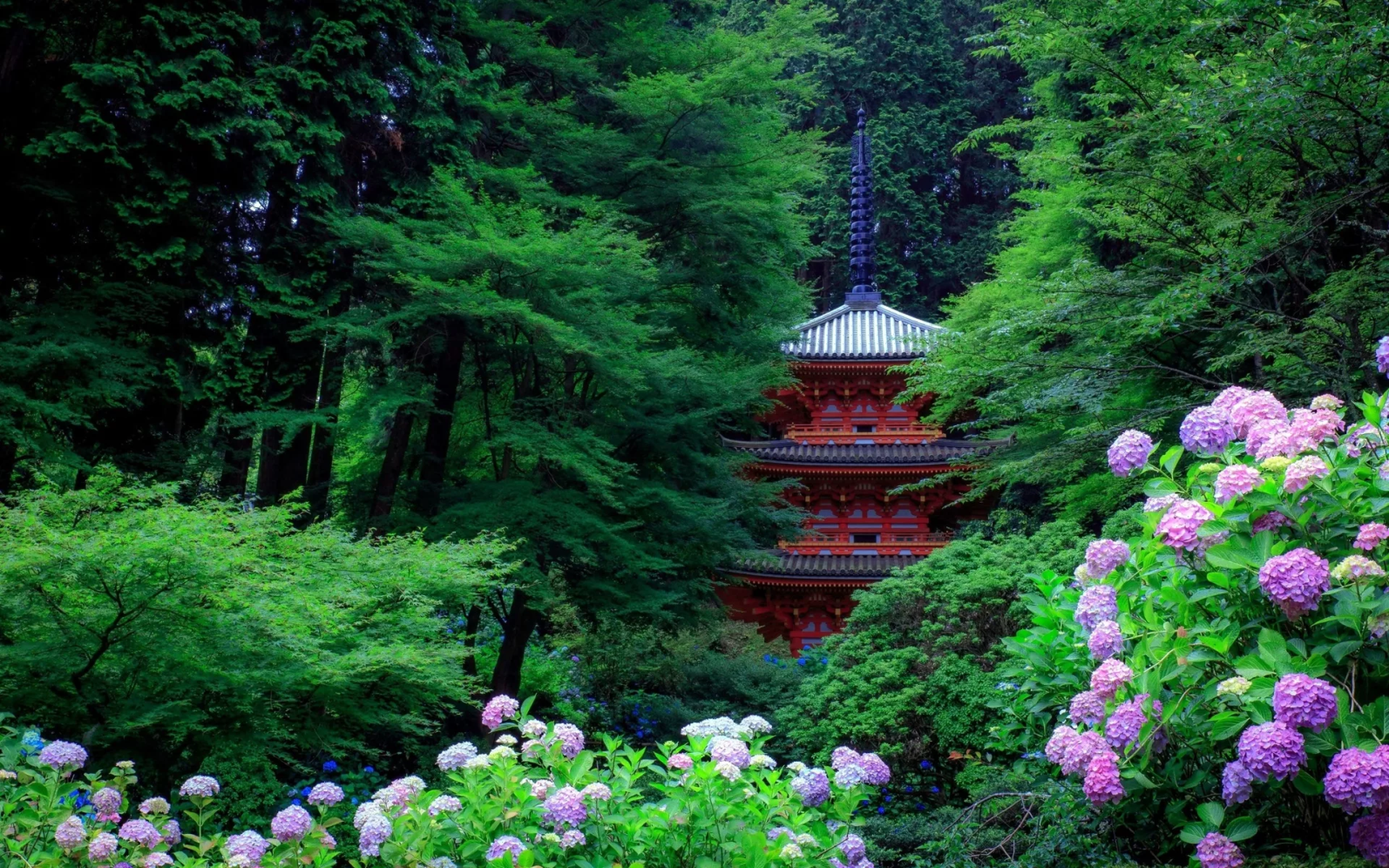 Мужские кимоно.
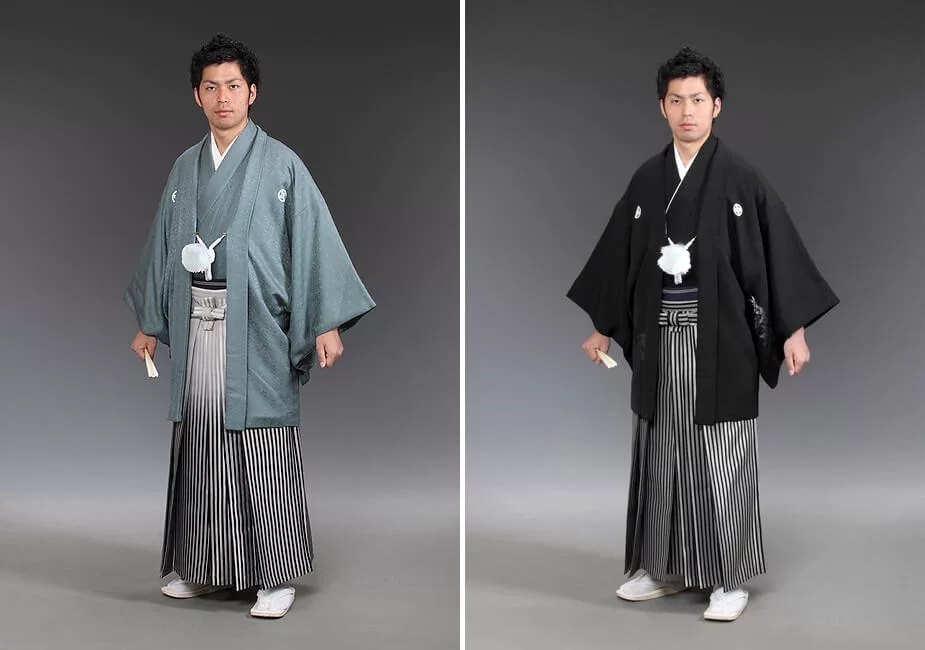 Он снежный лебедь,
Он и дух орлиный,
И весь очерчен 
огненным резцом.

К. Бальмонт
Национальная одежда – кимоно.
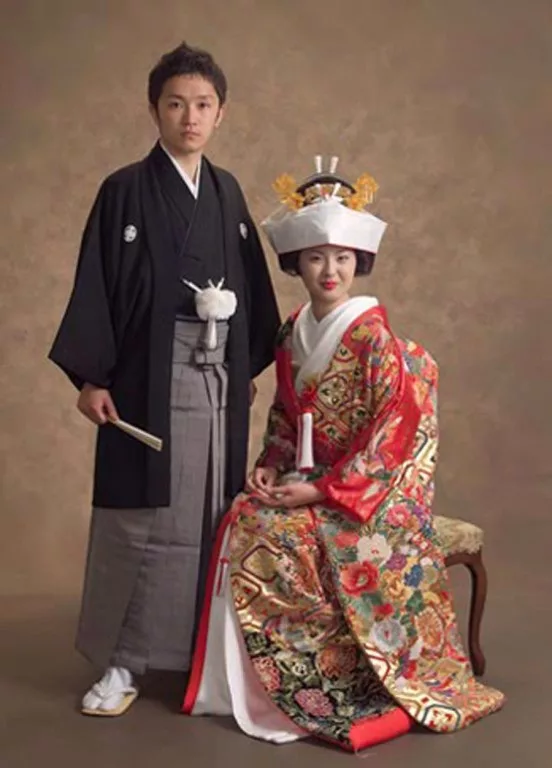 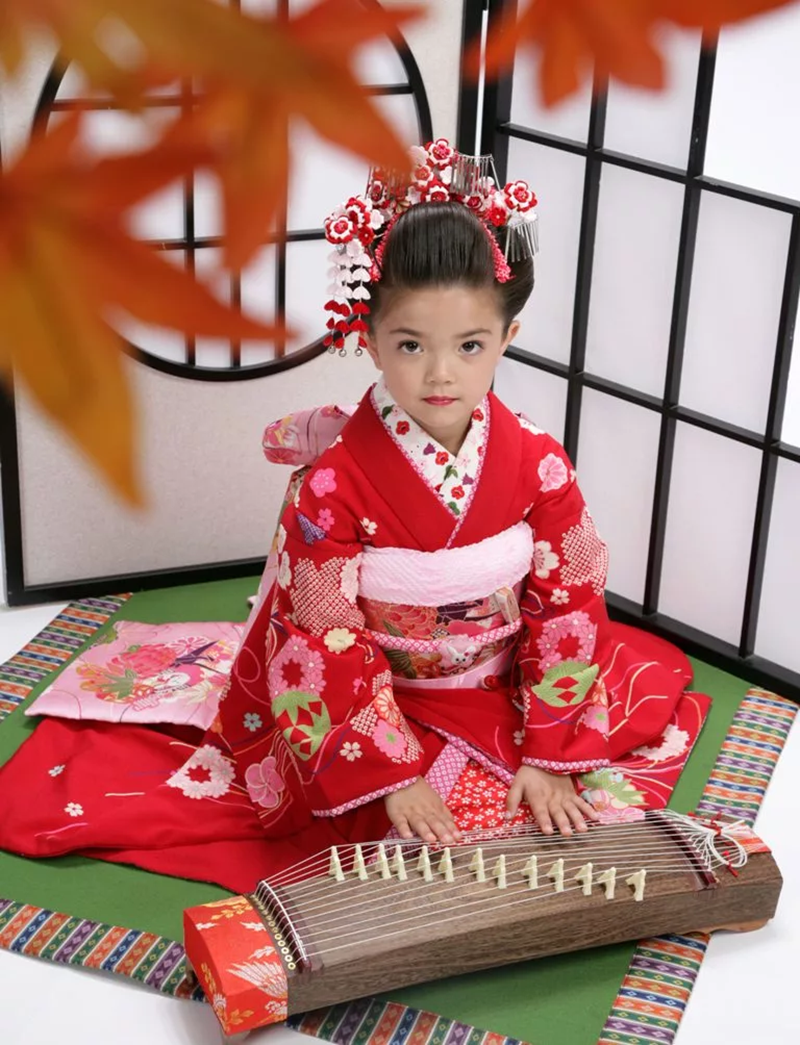 Гейши – прекрасно образованные мужчины и женщины, украшающие досуг.
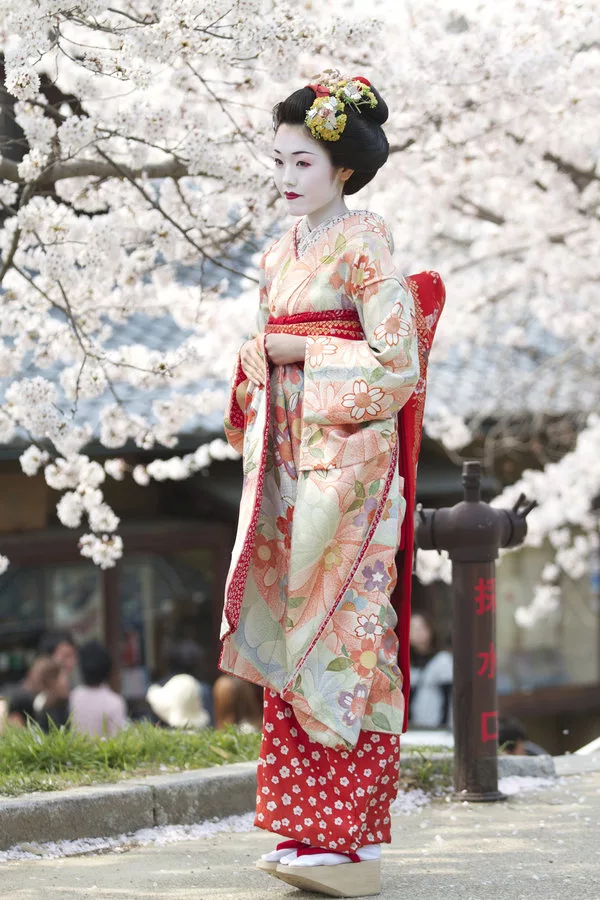 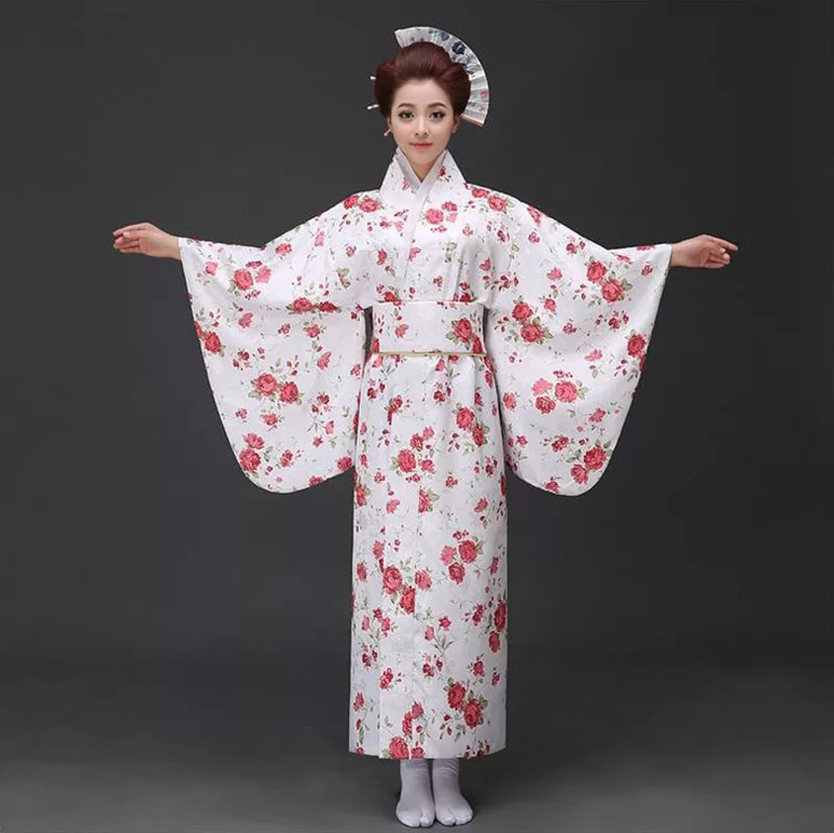 Набор посуды для суши.
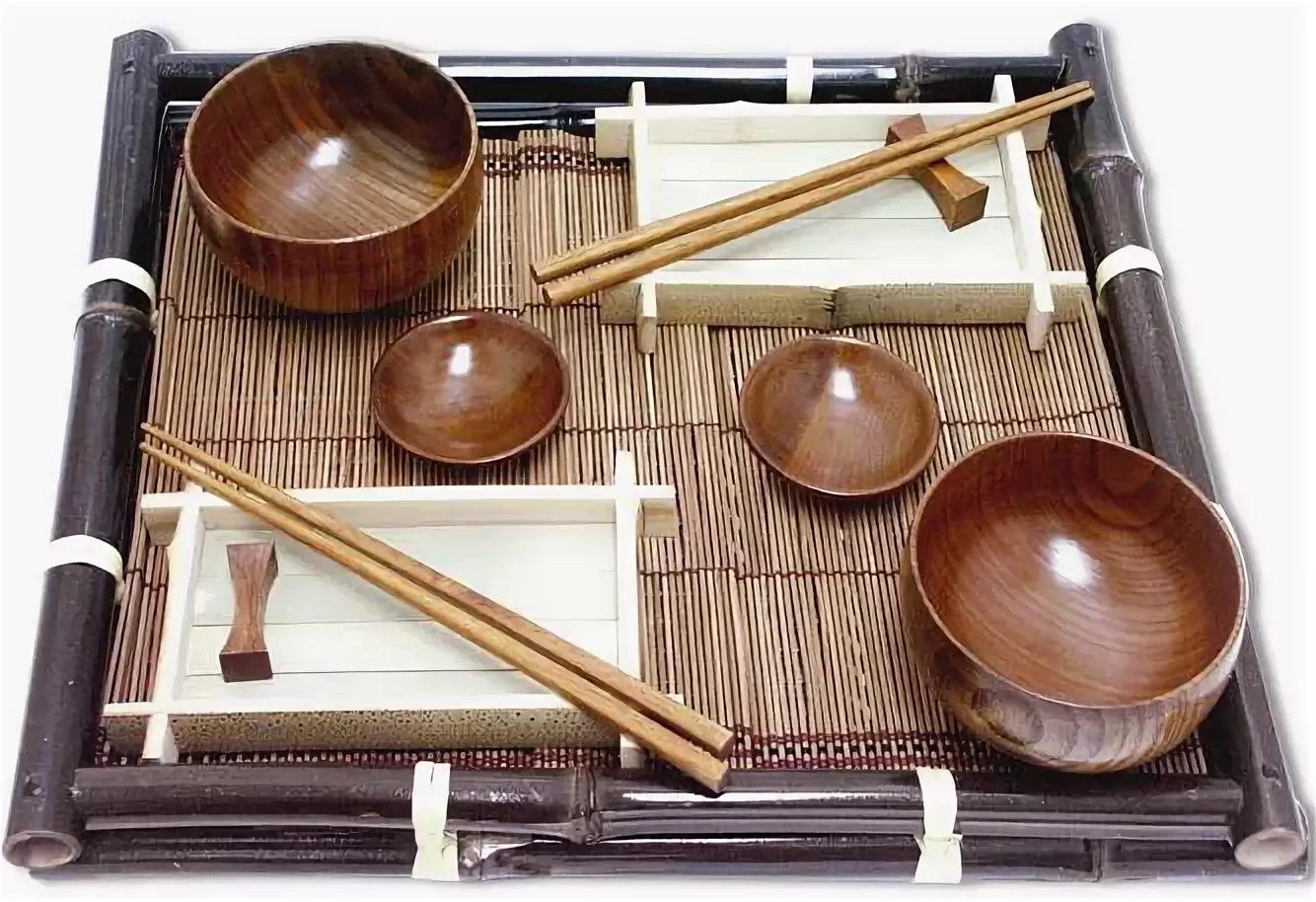 Он снежный лебедь,
Он и дух орлиный,
И весь очерчен 
огненным резцом.

К. Бальмонт
Набор посуды для чая.
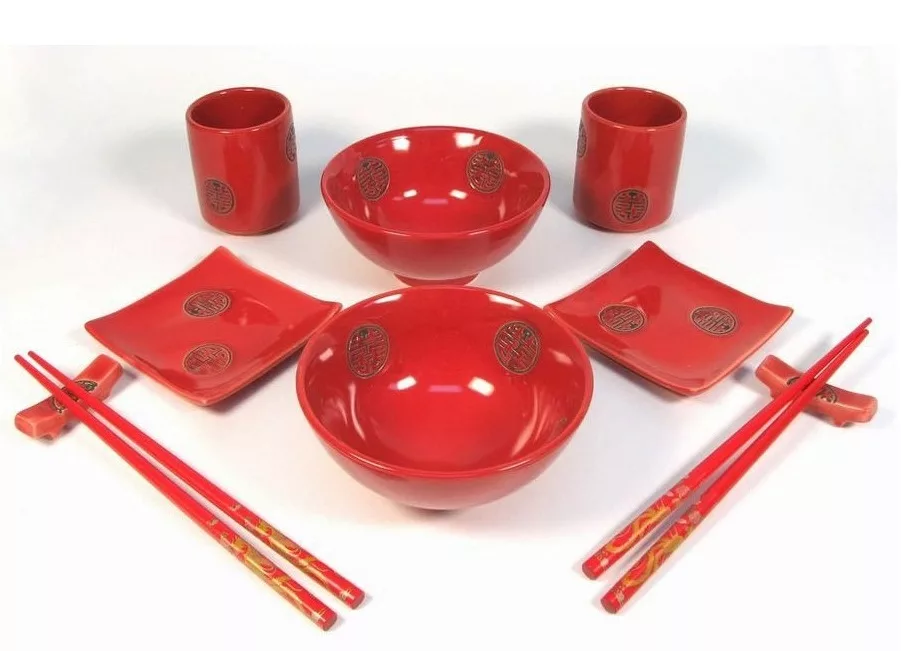 Хокку (хайку) – жанр традиционной японской поэзии. Маленький философский стих из трёх строк без рифмы.
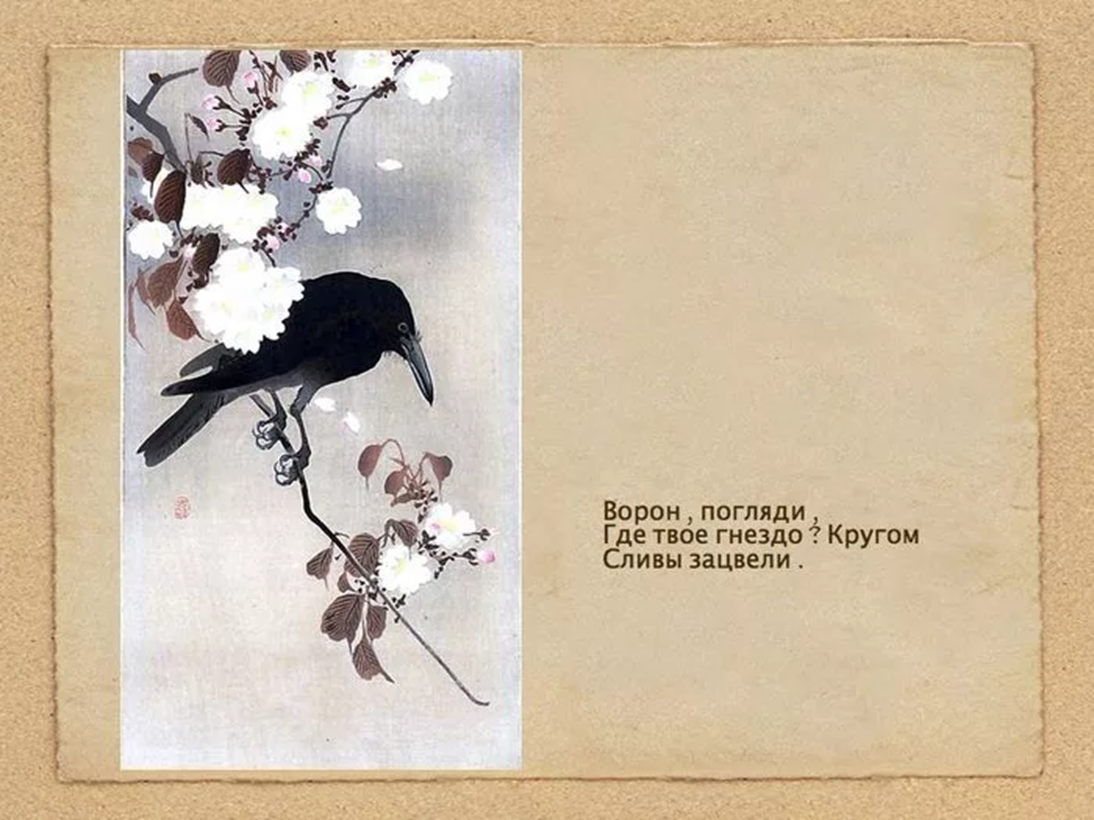 Хокку (хайку) – нерифмованное стихотворение из 3 строк,                       17 слогов:                         5 - 7 - 5
Тихо, тихо ползи,
Улитка, по склону Фудзи,
Вверх, до самых высот!
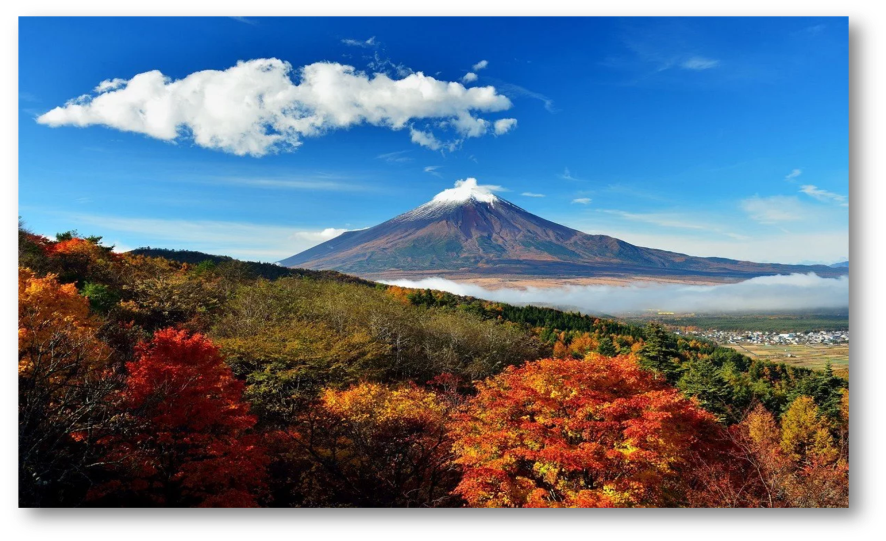 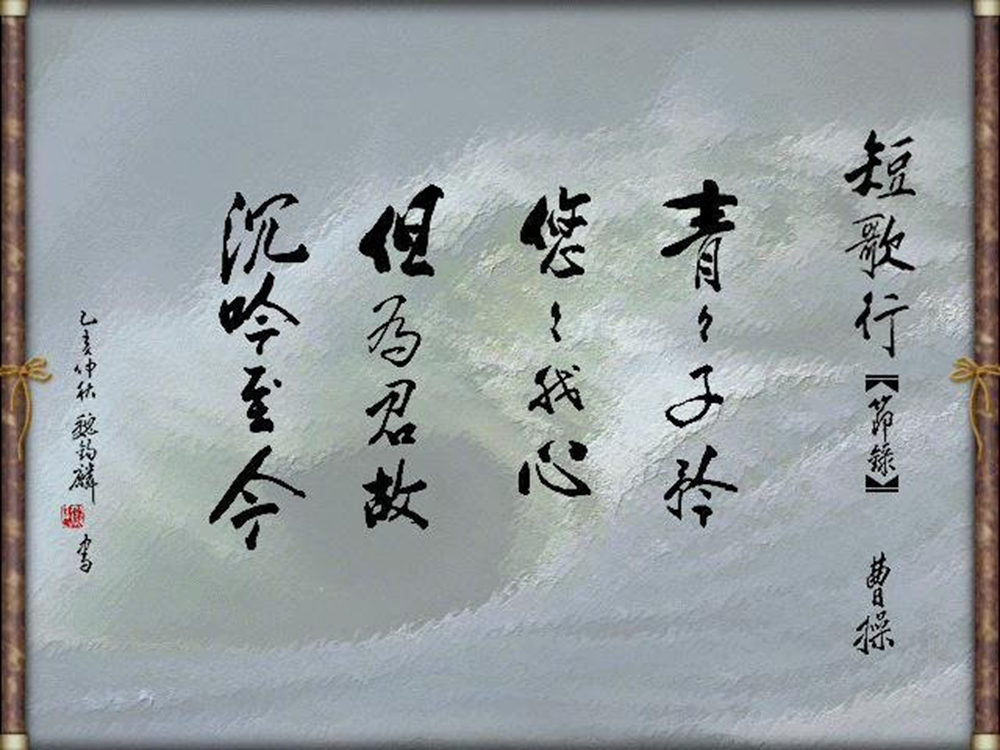 Хайку
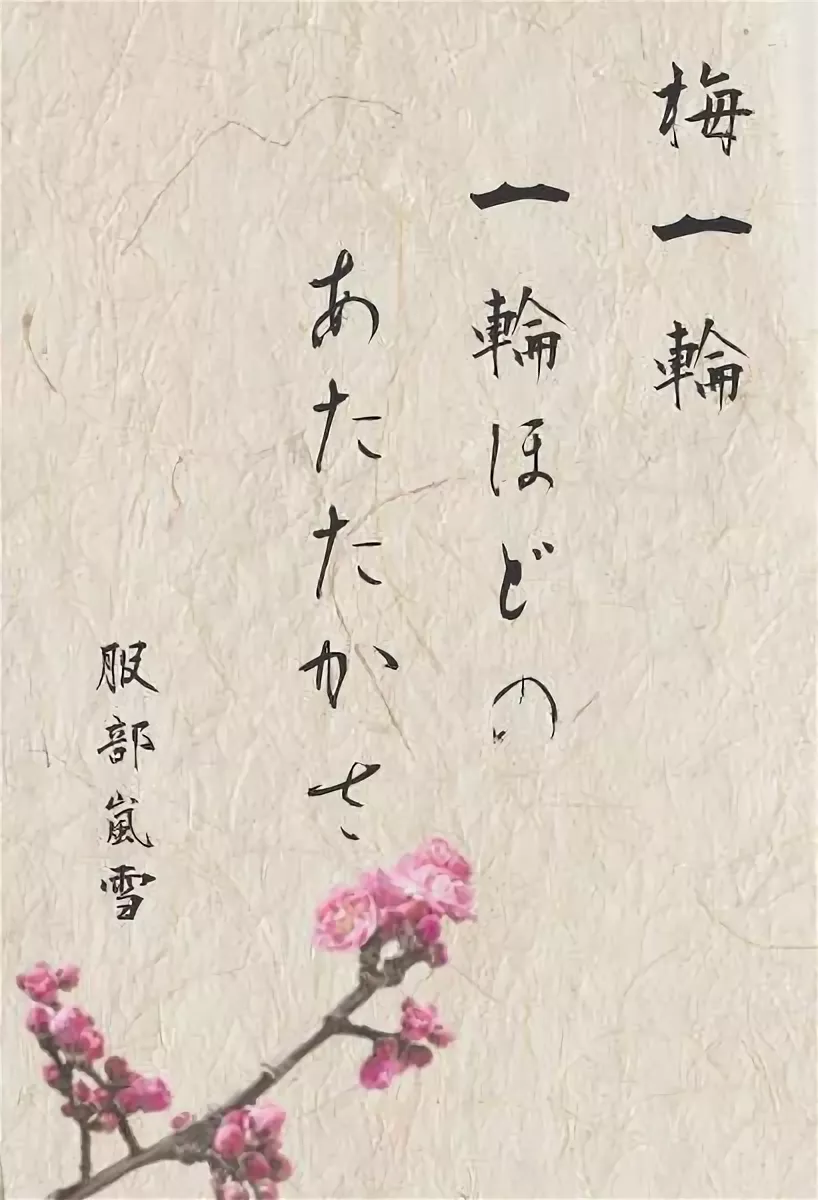 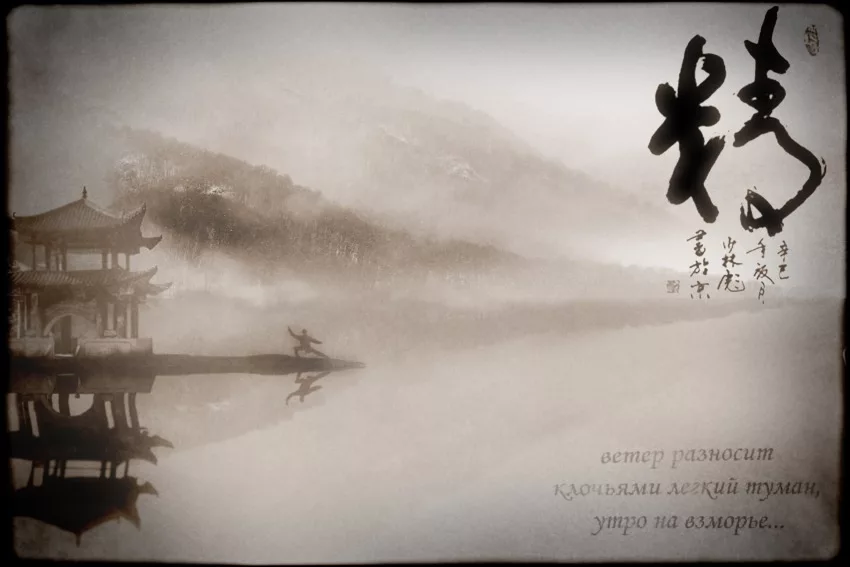 Танка (короткая песня) – жанр японской поэзии,                  нерифмованные пятистишия из 31 слога.                                   5 – 7 – 5 – 7 – 7.Выражает мимолётное настроение, полно недосказанности. Делится на трёхстишие и двухстишие.
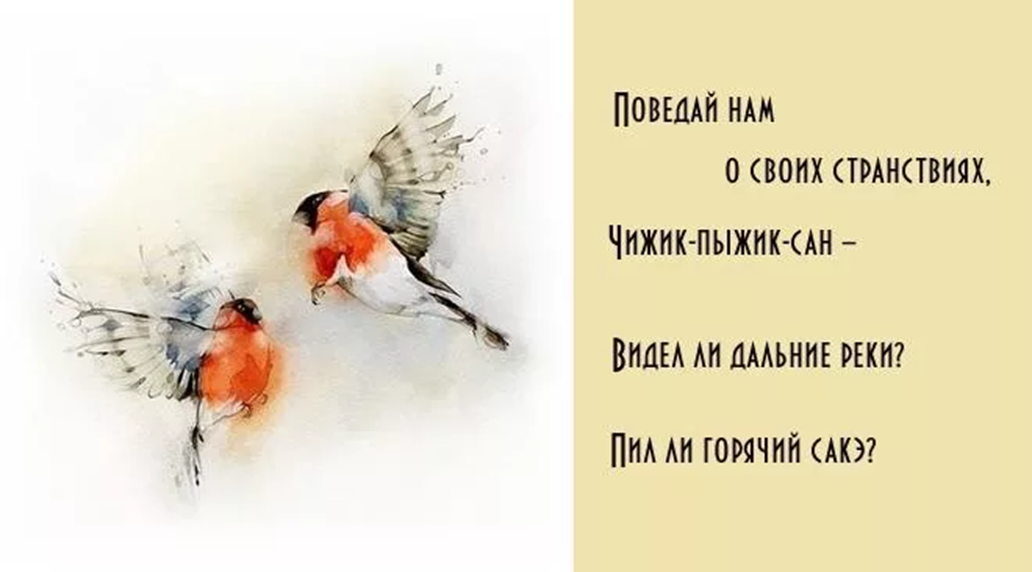 Мацуо Басё (1644 – 1694)
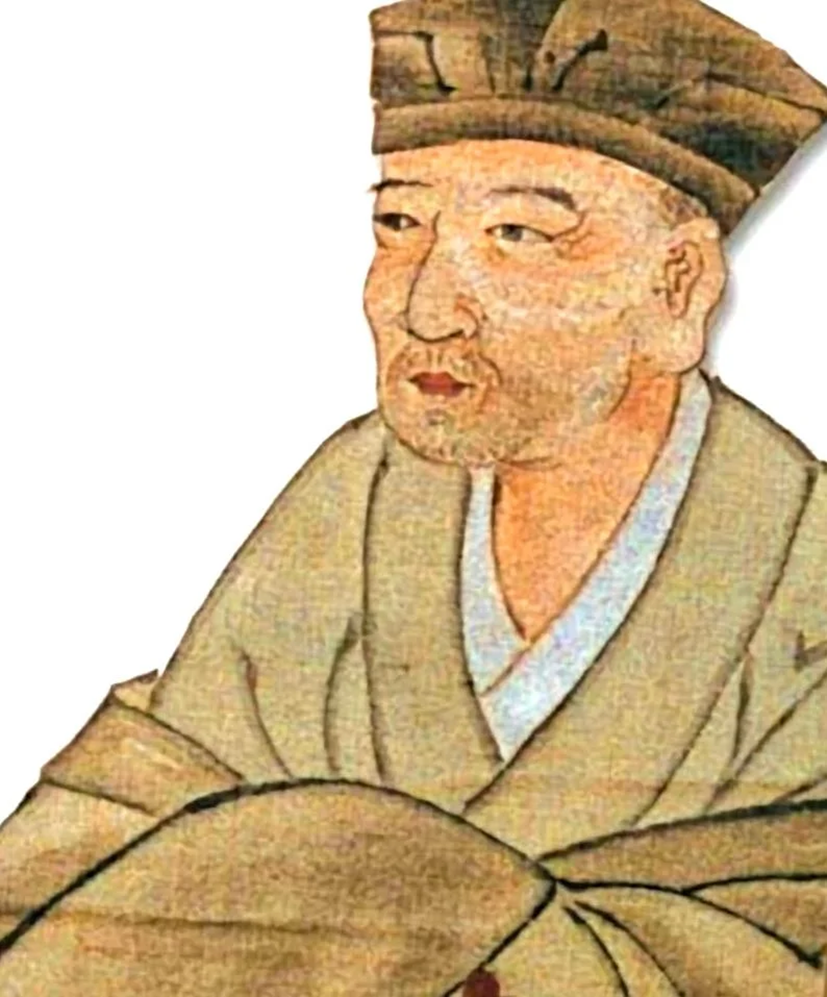 Поэт и философ, влюблённый в природу родной страны. 
Басё удалось возвести хокку в ранг высокого искусства. Именно в его творчестве произошло превращение хокку из словесной игры в средство выражения мыслей и чувств поэта.
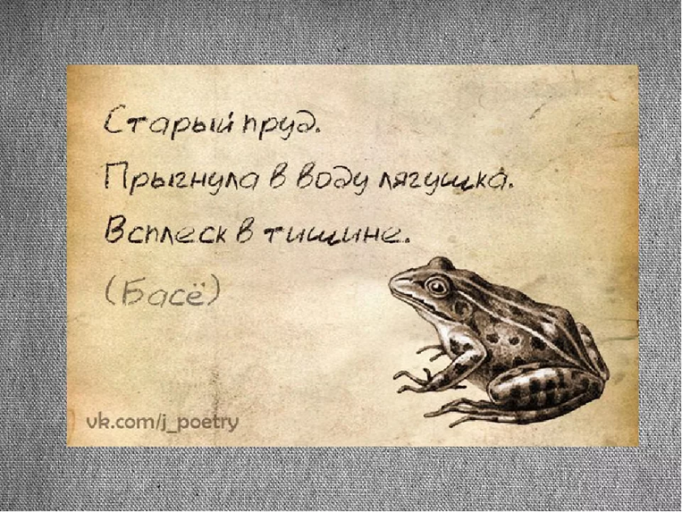 Кобаяси Исса (1763 – 1827) Современник Пушкина, Крылова, Жуковского, Лермонтова.
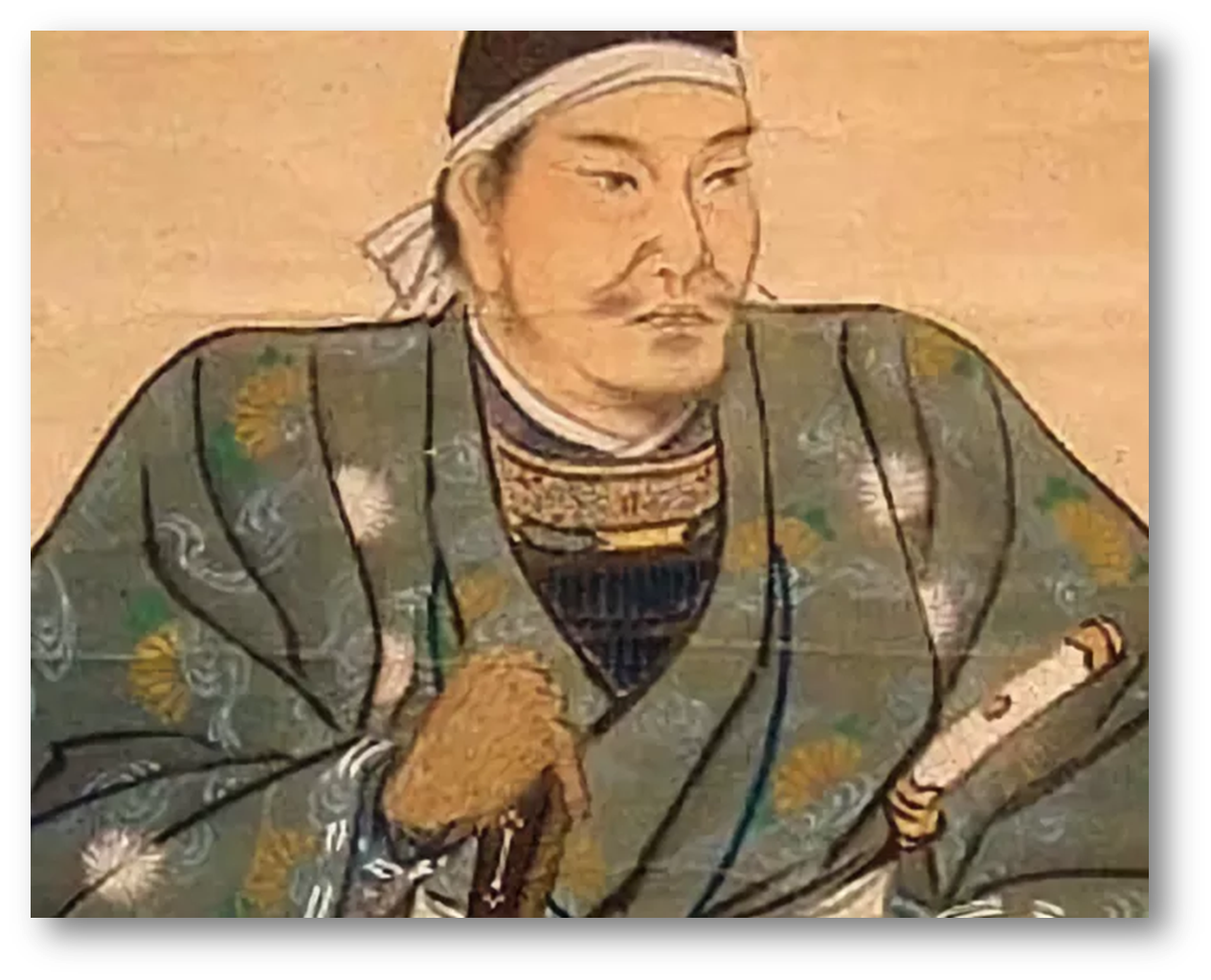 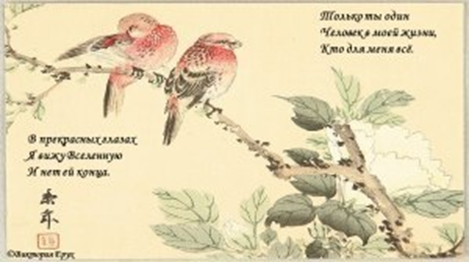 Родился в деревне, в семье крестьянина. Его отец овдовел и женился повторно. Этот брак был несчастливым для сына. Поэтому в 13 лет Исса уехал в Эдо на заработки. В 25 лет он начал изучать поэзию. Создал 20 000 стихотворений и огромное количество рисунков хайга. В 51 год после долгих странствий вернулся в родные места.
Оформление японских стихотворений.
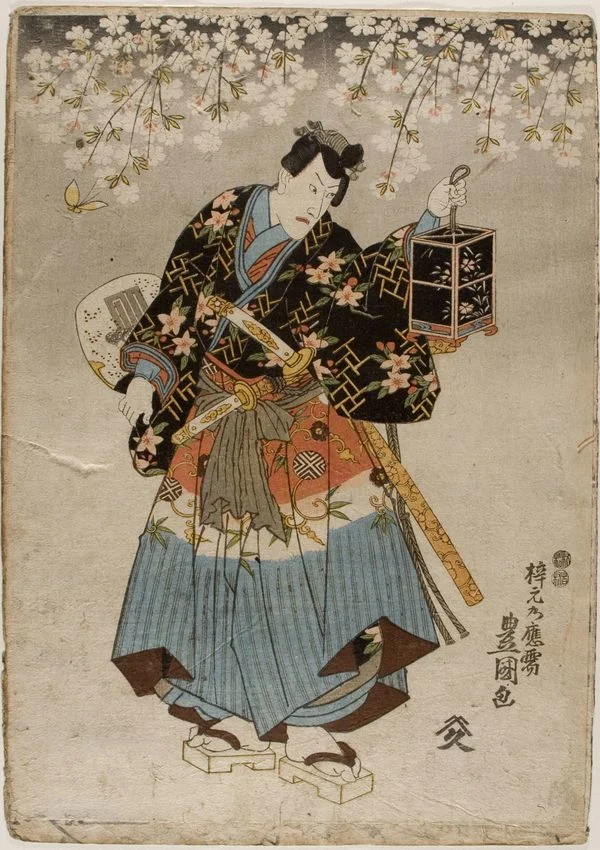 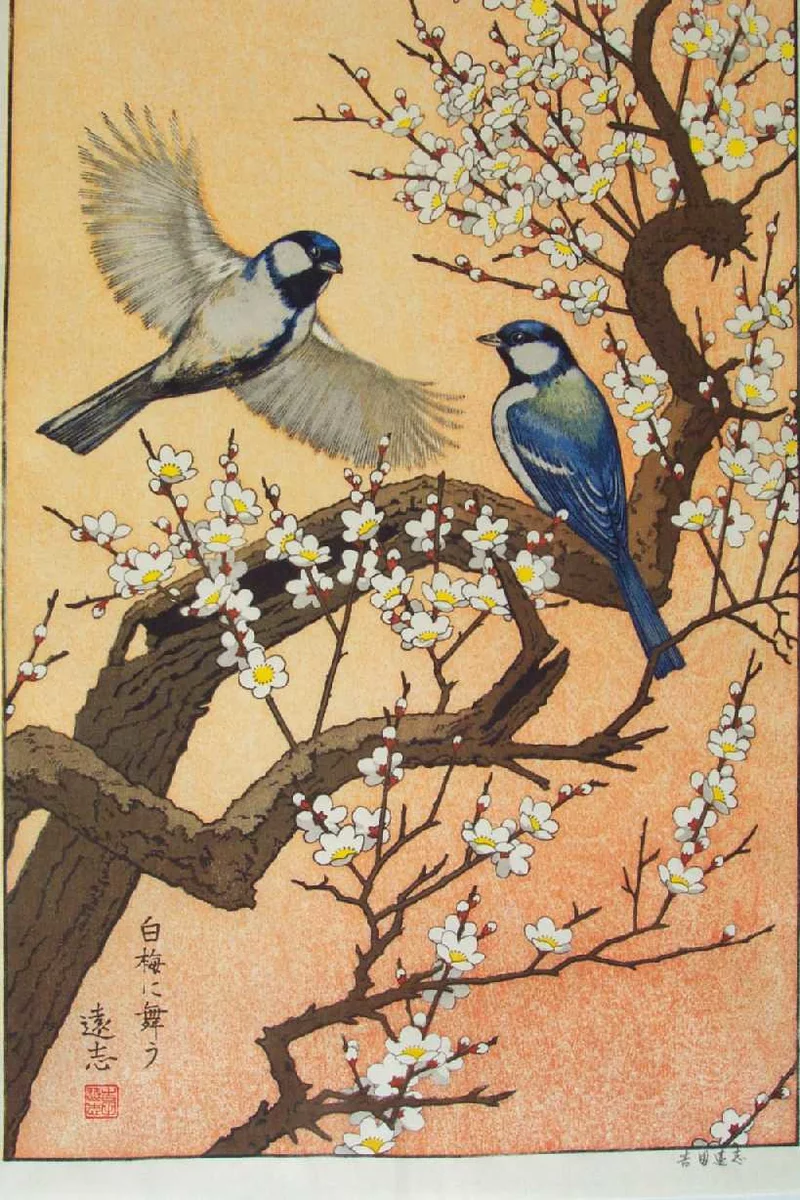 Японское стихотворение.
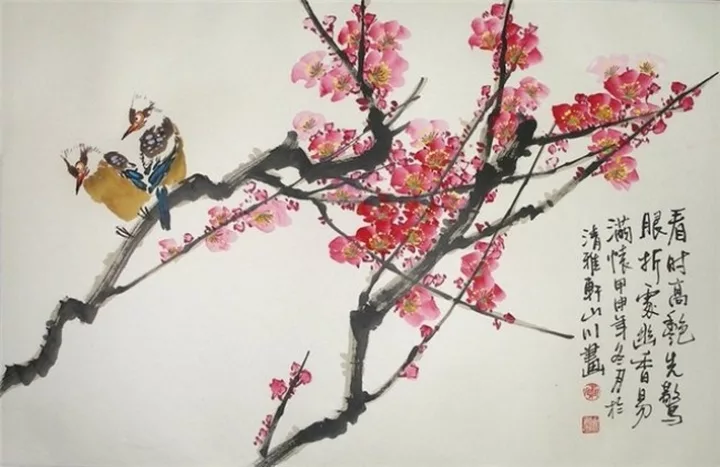 Японское длинное стихотворение.
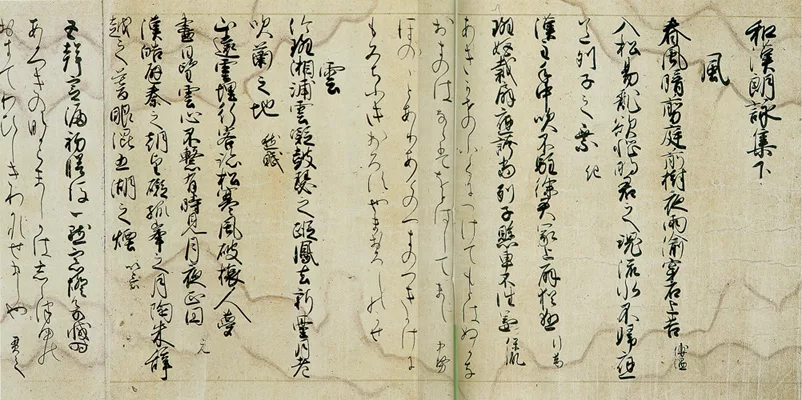 Сурепка.
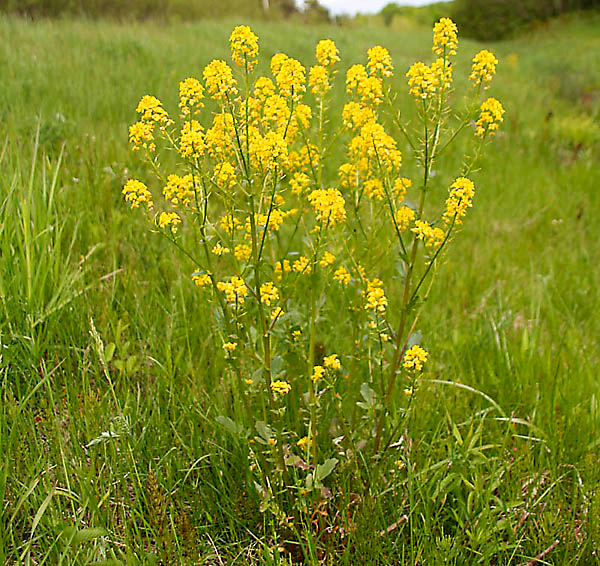 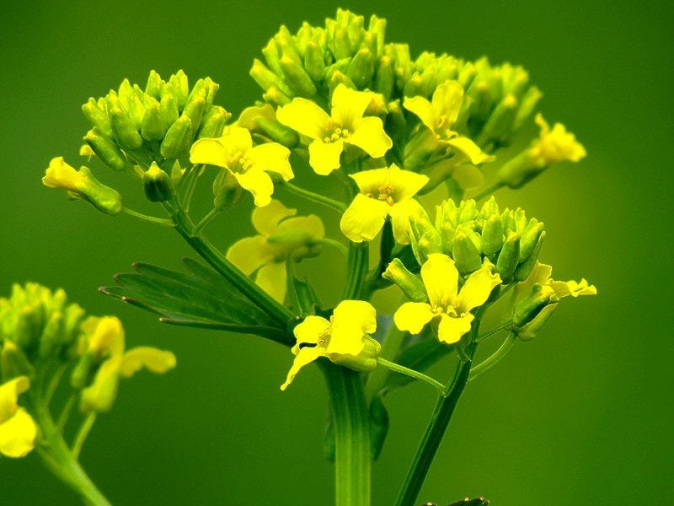 Туман.
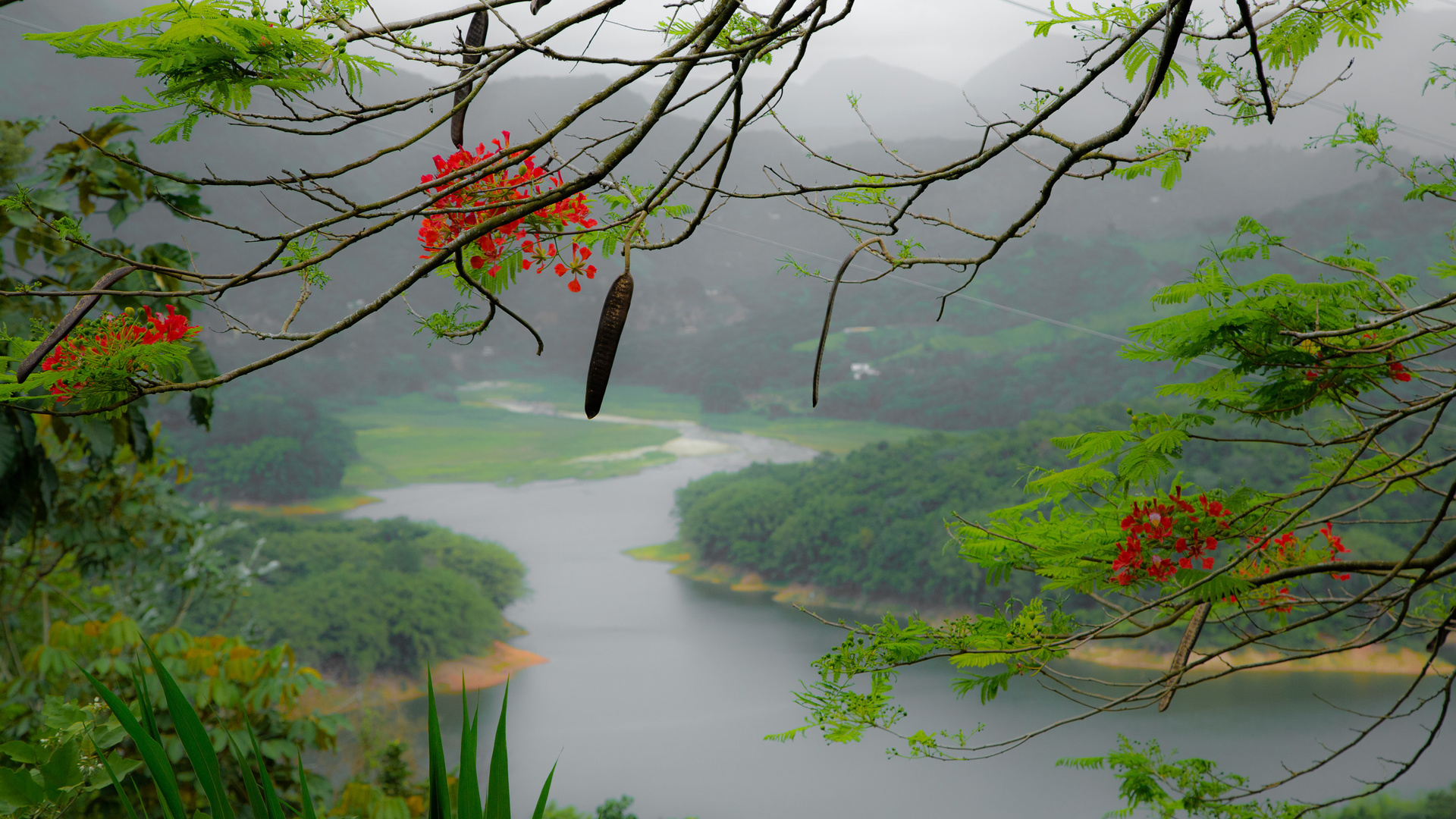 Туман.
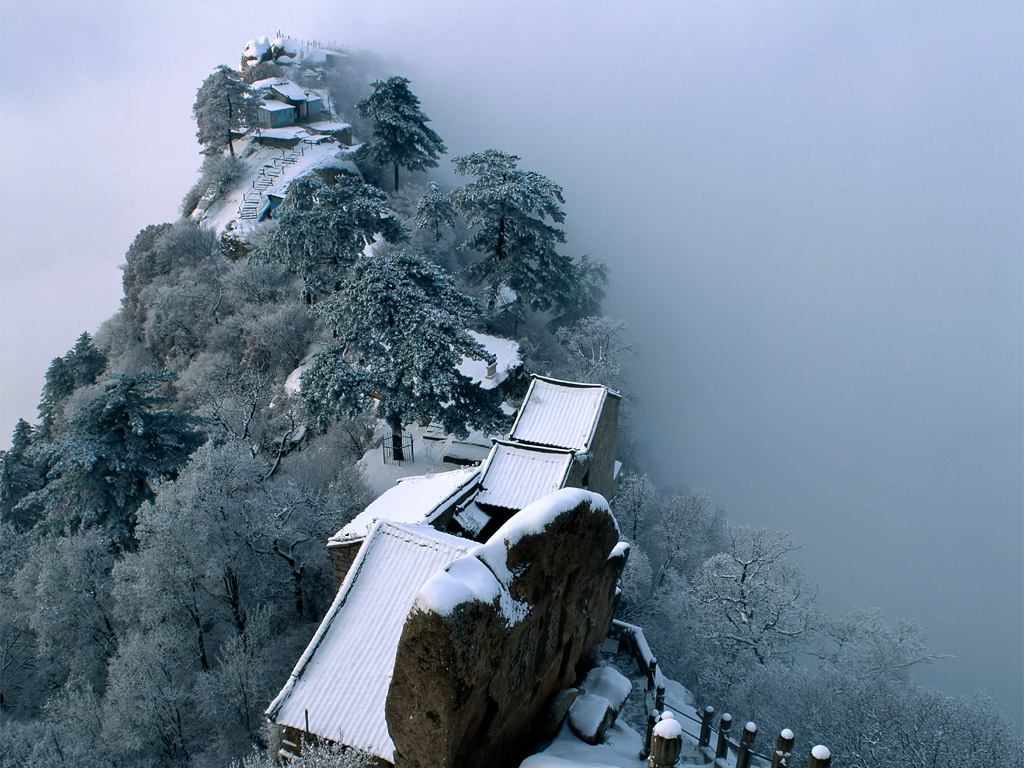